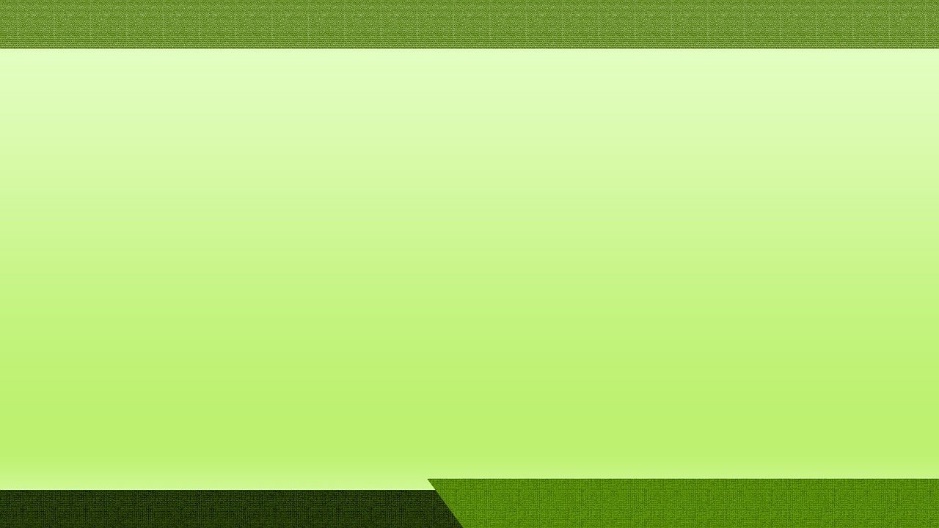 Государственное учреждение Ярославской области
 «Рыбинский детский дом»
Как сделать презентацию для защиты проекта
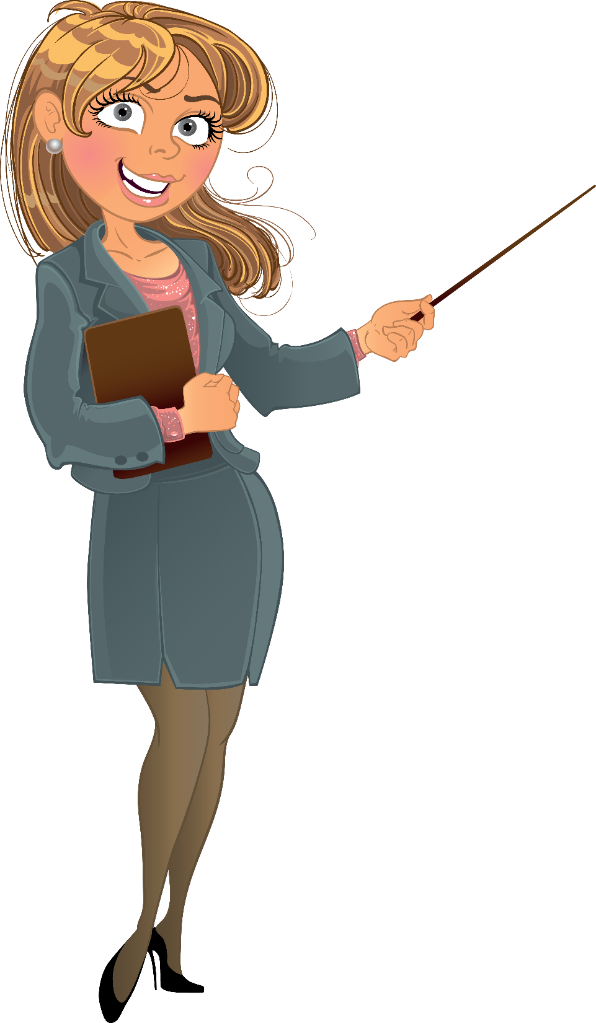 Выполнила:
воспитатель Колкунович В.С.
Рыбинск, 2021
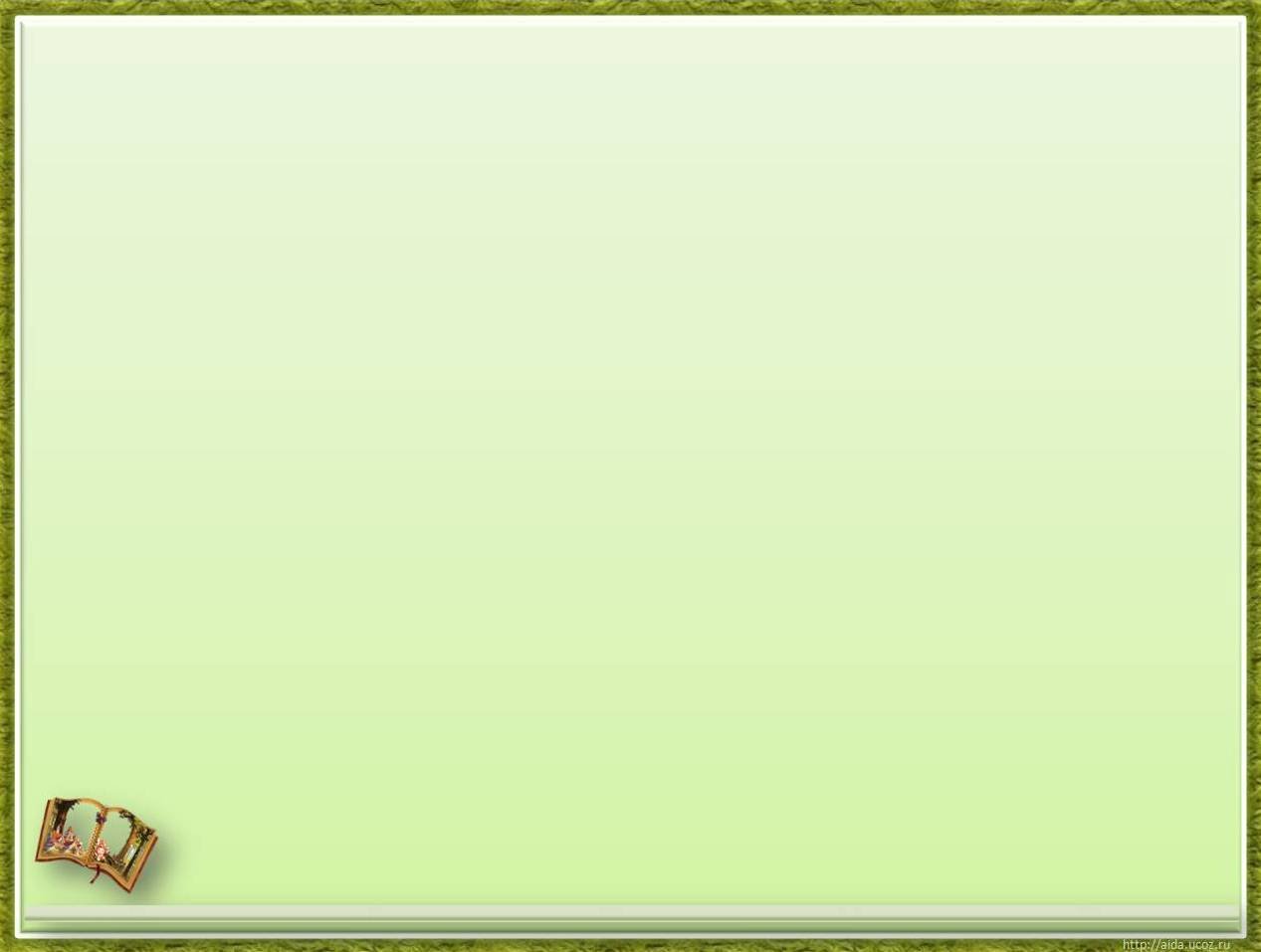 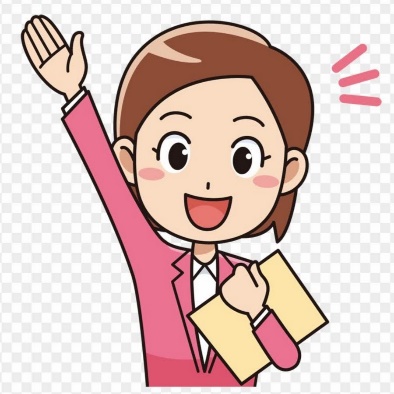 Что такое проект?           Замысел, план
Педагогический проект - это совокупность операций, реализуемых педагогом для достижения определенных образовательных целей и задач, решения проблем и получение результата.
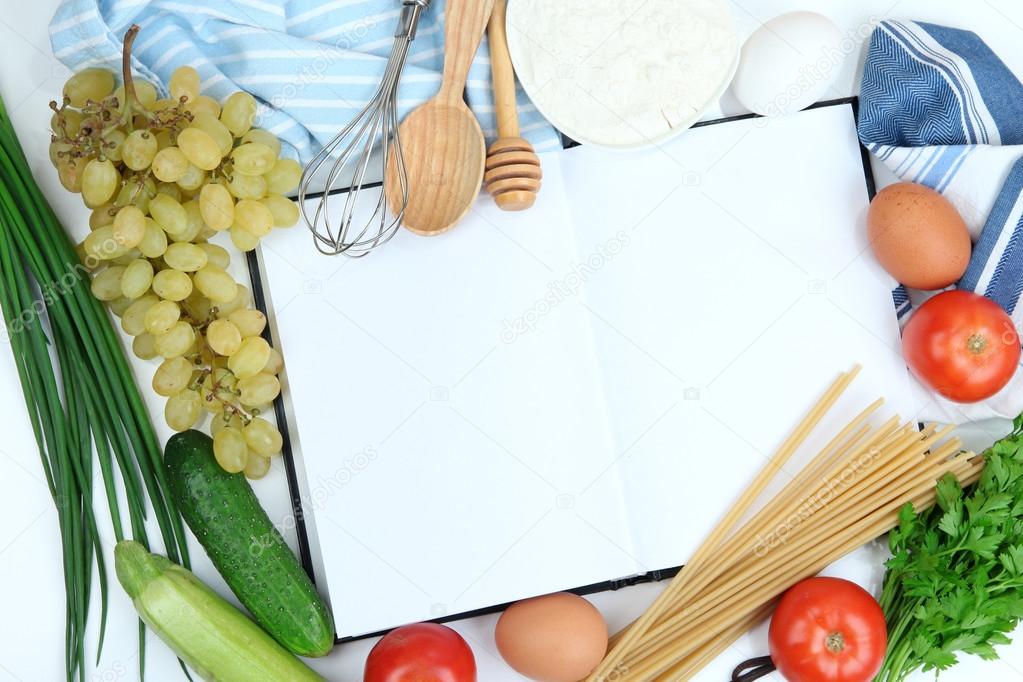 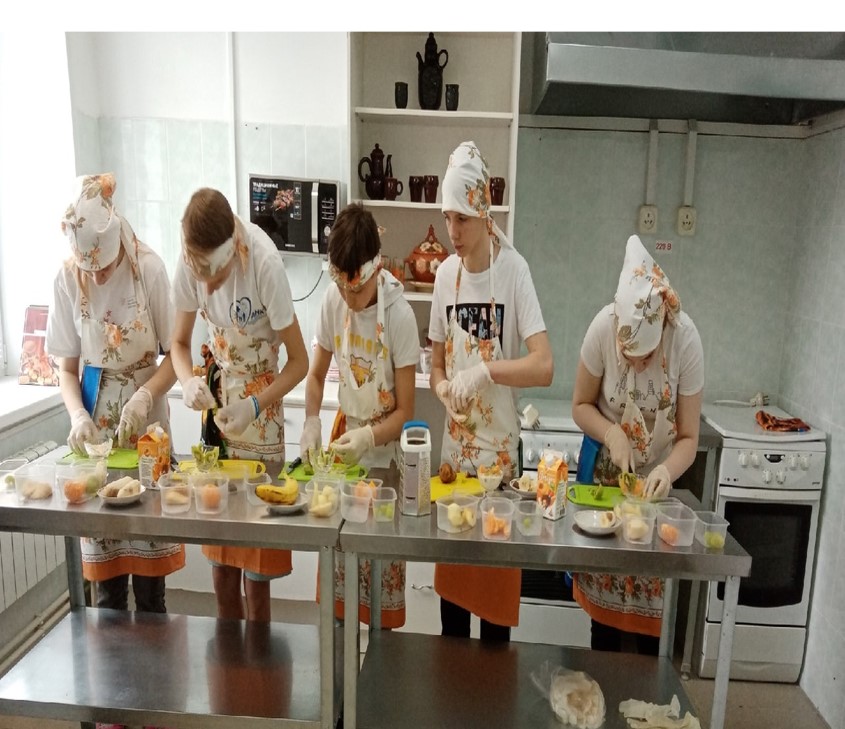 Государственное Учреждение Ярославской Области «Рыбинский детский   дом»
Социально-педагогический проект    «Домашняя кухня»долгосрочный
Автор: Колкунович В.С.,
воспитатель
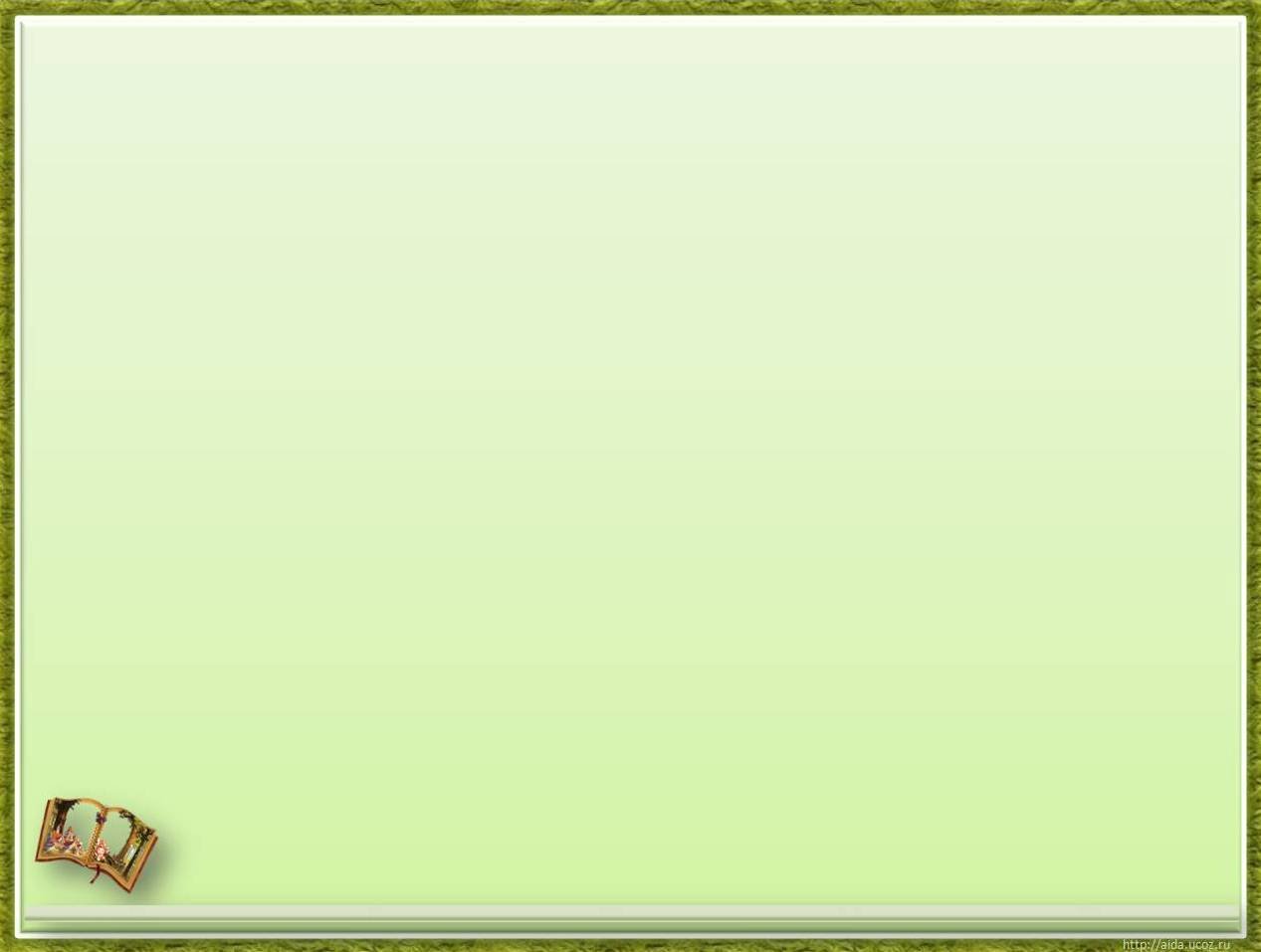 Отличительные особенности проектов
Проект педагогов - это деятельность,
где субъектом является педагог, а дети организуются им на различные придуманные мероприятия.
Детский проект - тоже организуется  
педагогом, но субъектами деятельности  выступают воспитанники.
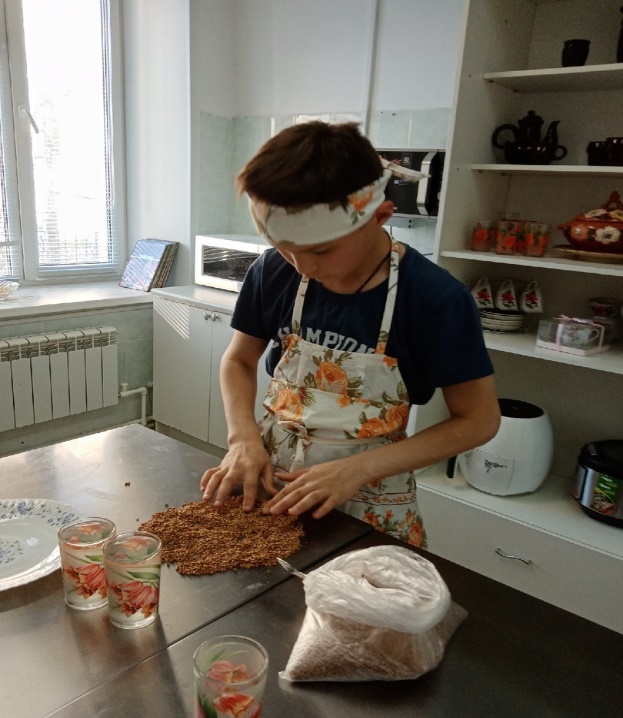 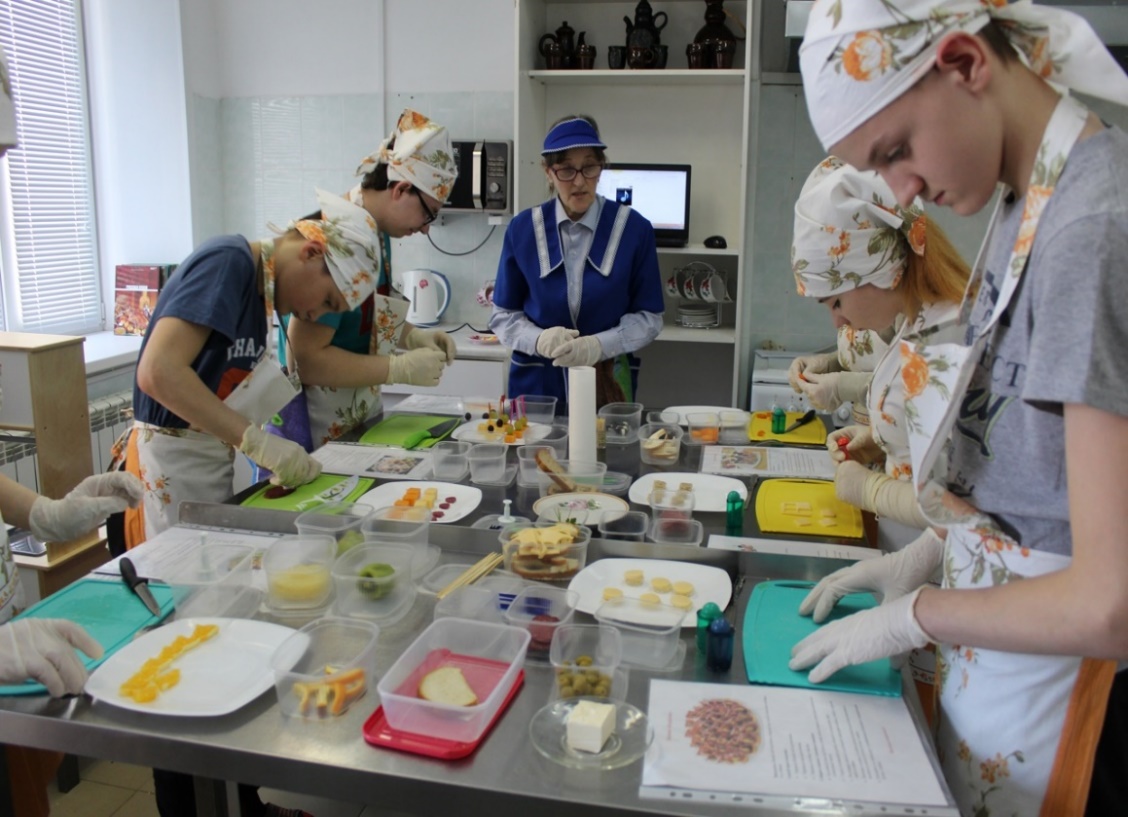 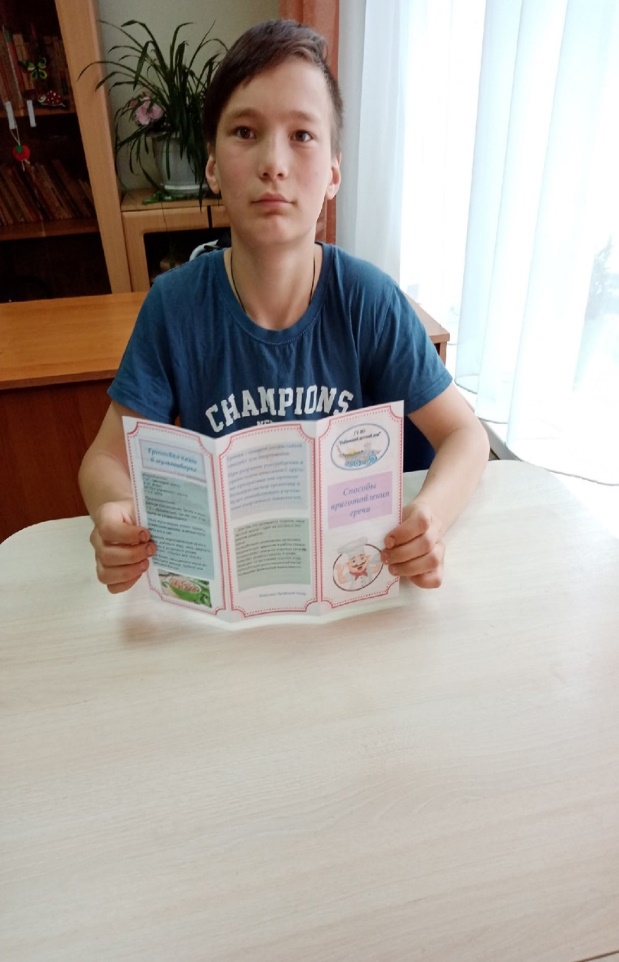 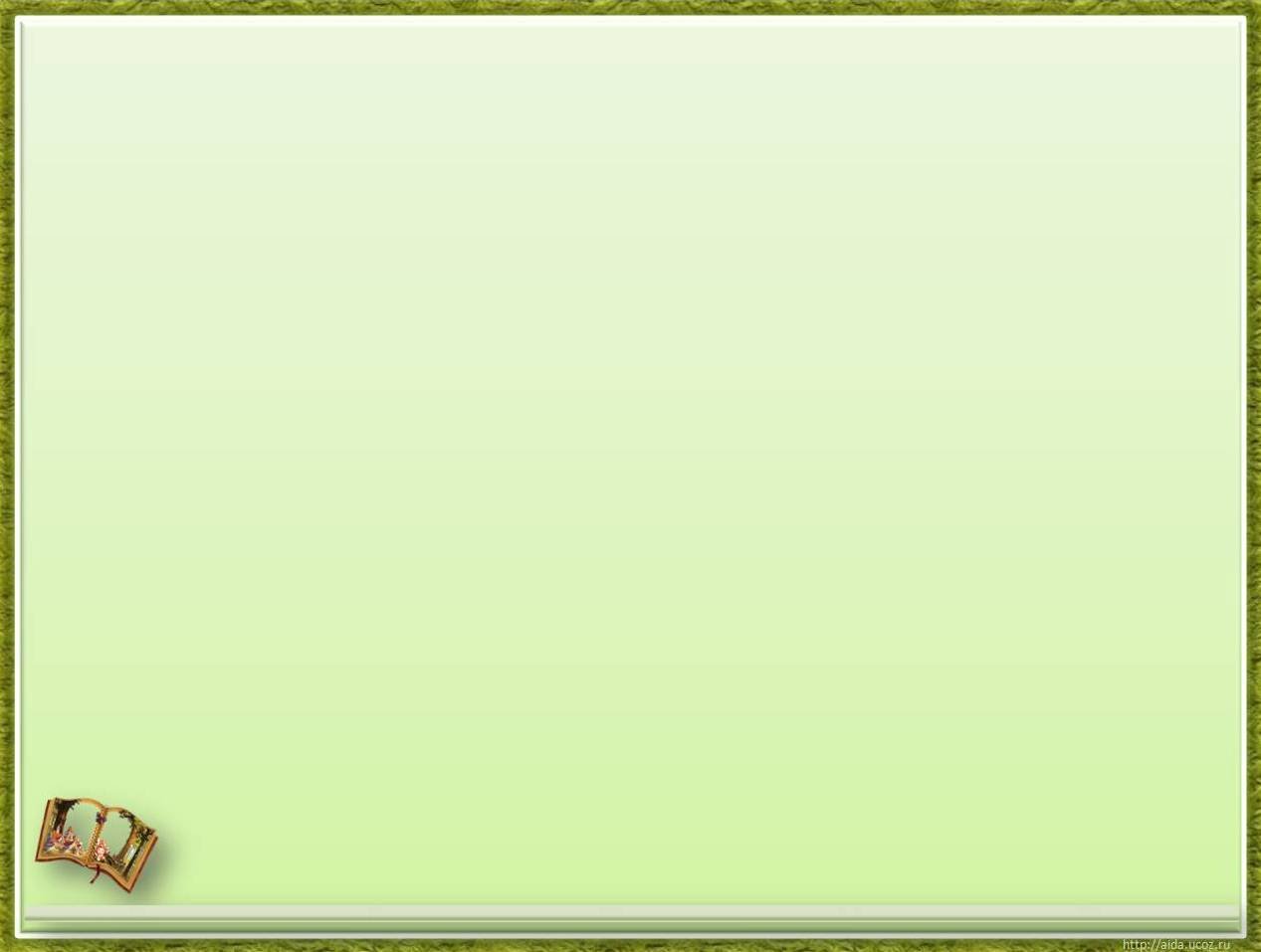 Проект - это  «шесть П»
Проблема
Презентация
Проектиро-вание
Проект-портфолио
Продукт
Поиск информации
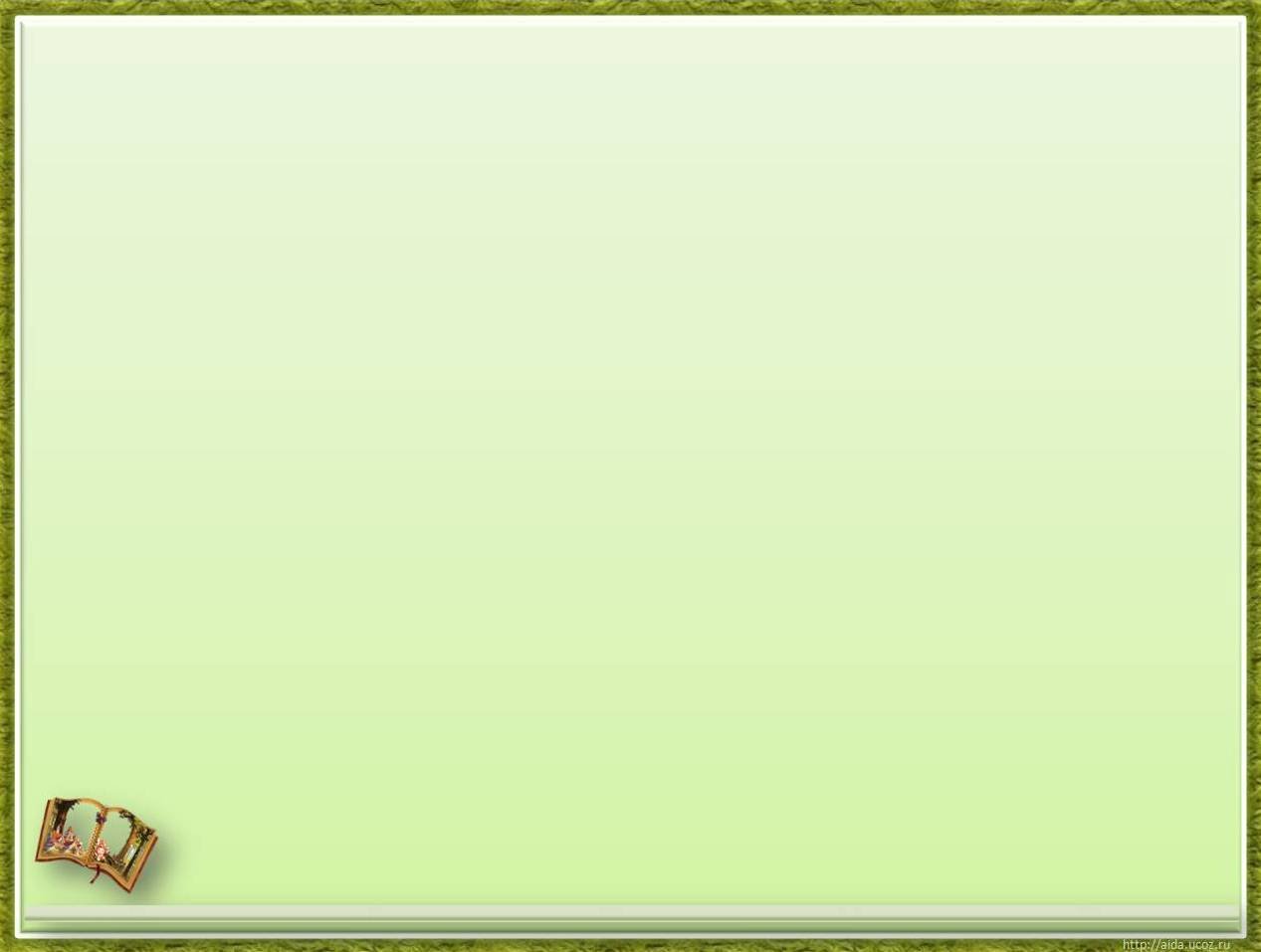 Что такое презентация?
Презентация - это набор слайдов, содержащих информацию на определенную тему.
Цель презентации – донести до целевой аудитории полноценную информацию об объекте в удобной форме.
Презентация – витрина проекта
Статичная -  картинки и текст
Анимированная - анимация
Технические средства
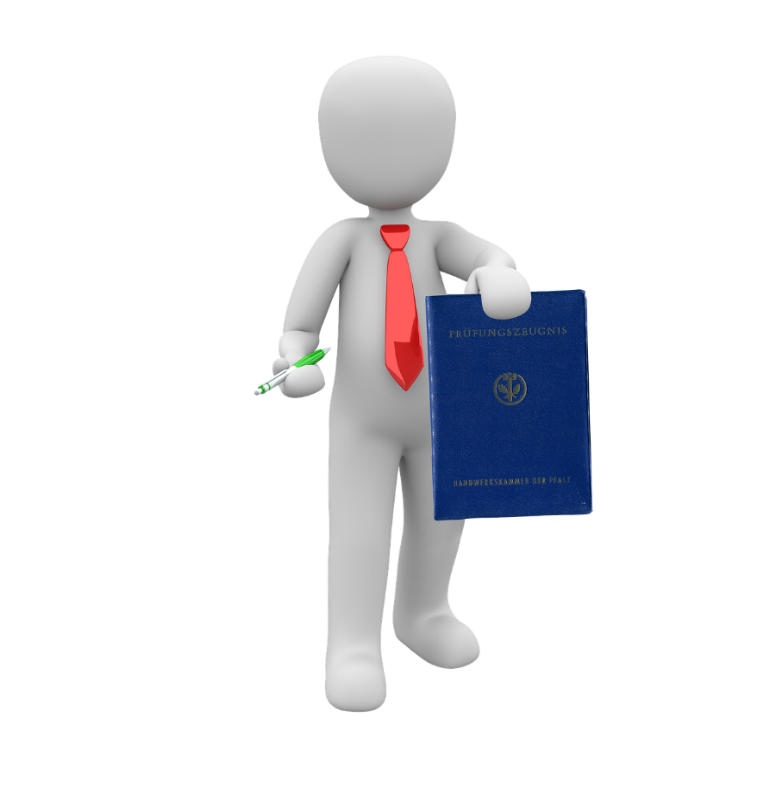 Видео - видеофильм
Мультимедийная - анимация, графика
3D-презентации - трехмерная графика 
и анимация
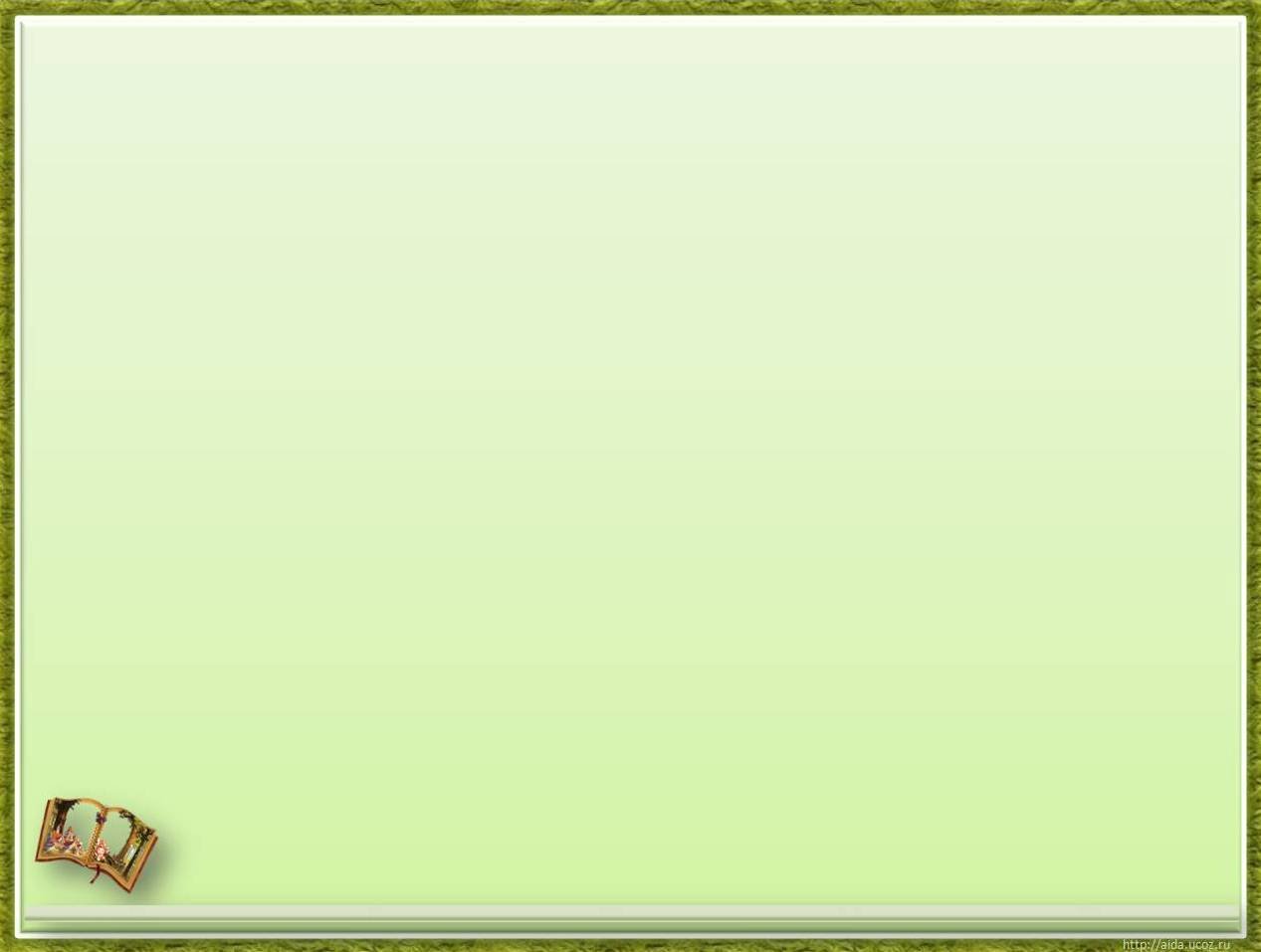 Общие требования к оформлению презентации
Презентация – это Ваш творческий проект.
Презентация должна:
соответствовать
конкретной теме и цели
быть минимум загружена чем-то лишним
увлекать, запоминаться
соответствовать
правилам оформления
Орфография
 и 
правописание!
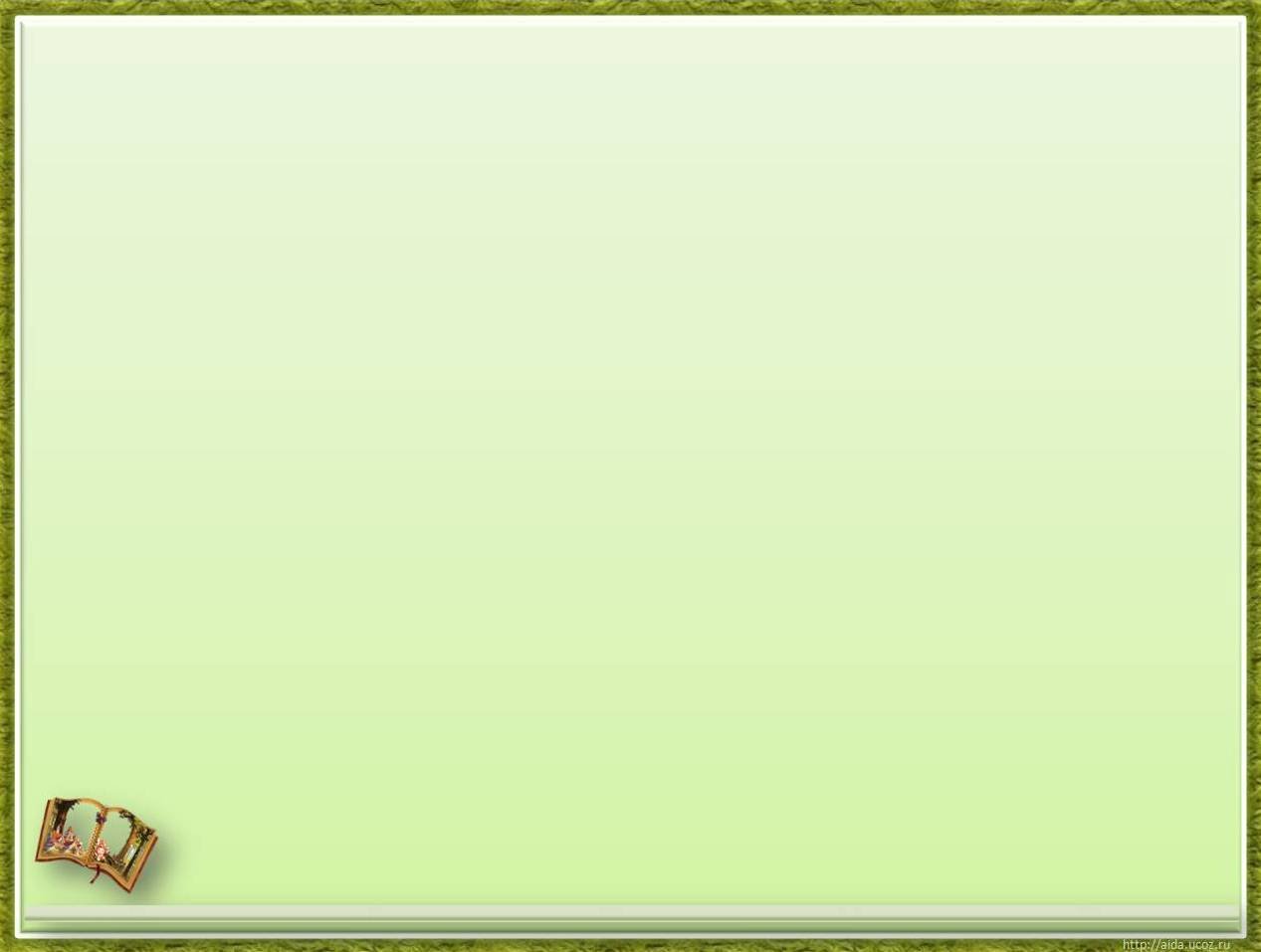 Стиль презентации                                                  Например:
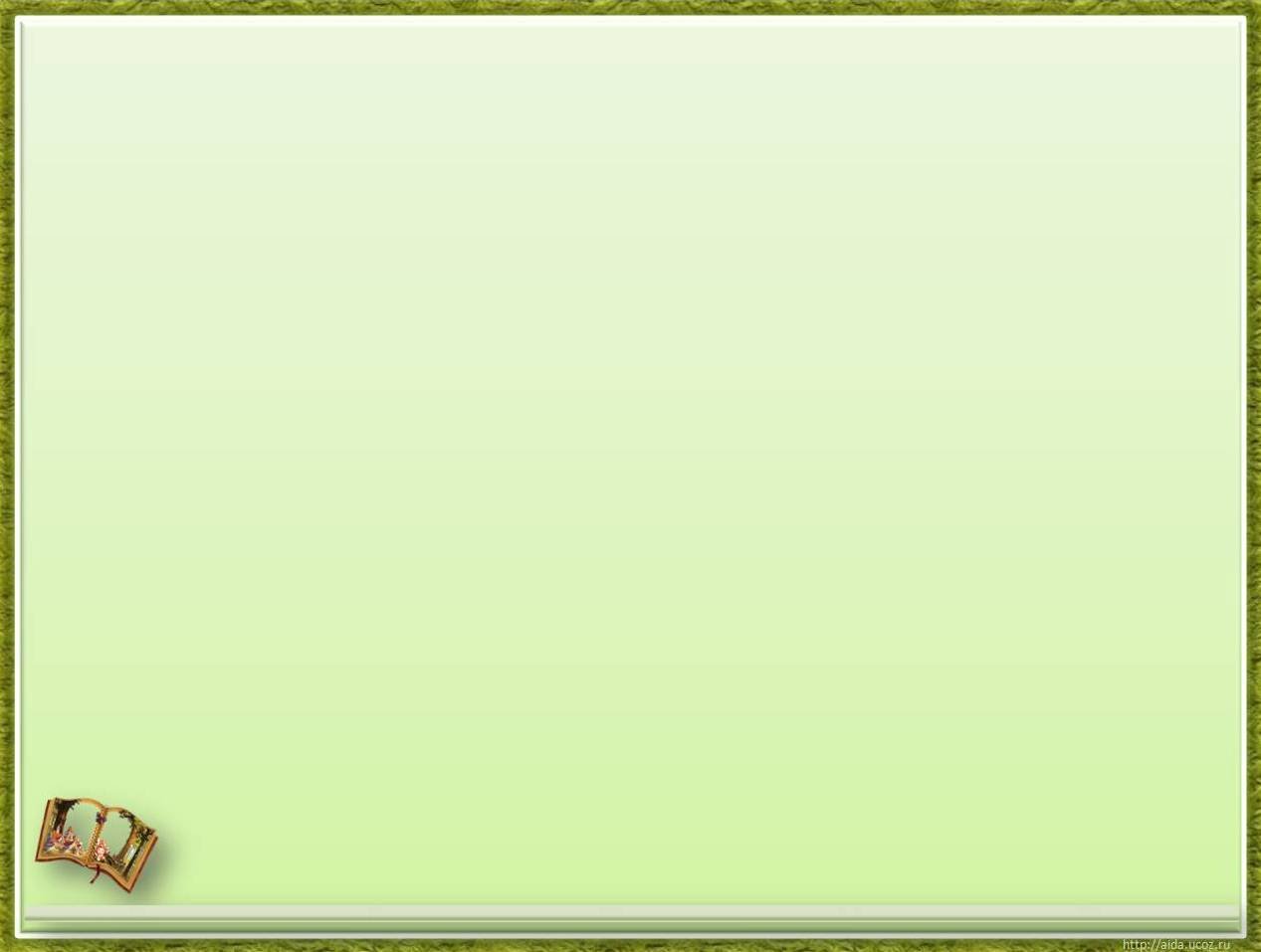 Фон презентации
Холодные тона
Одинаковый
Способствовать
читаемости
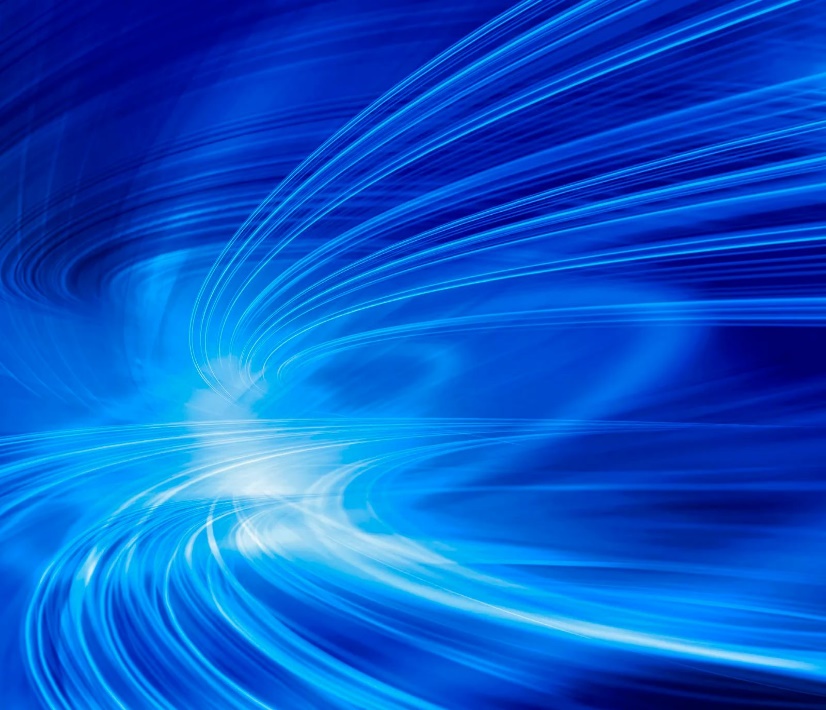 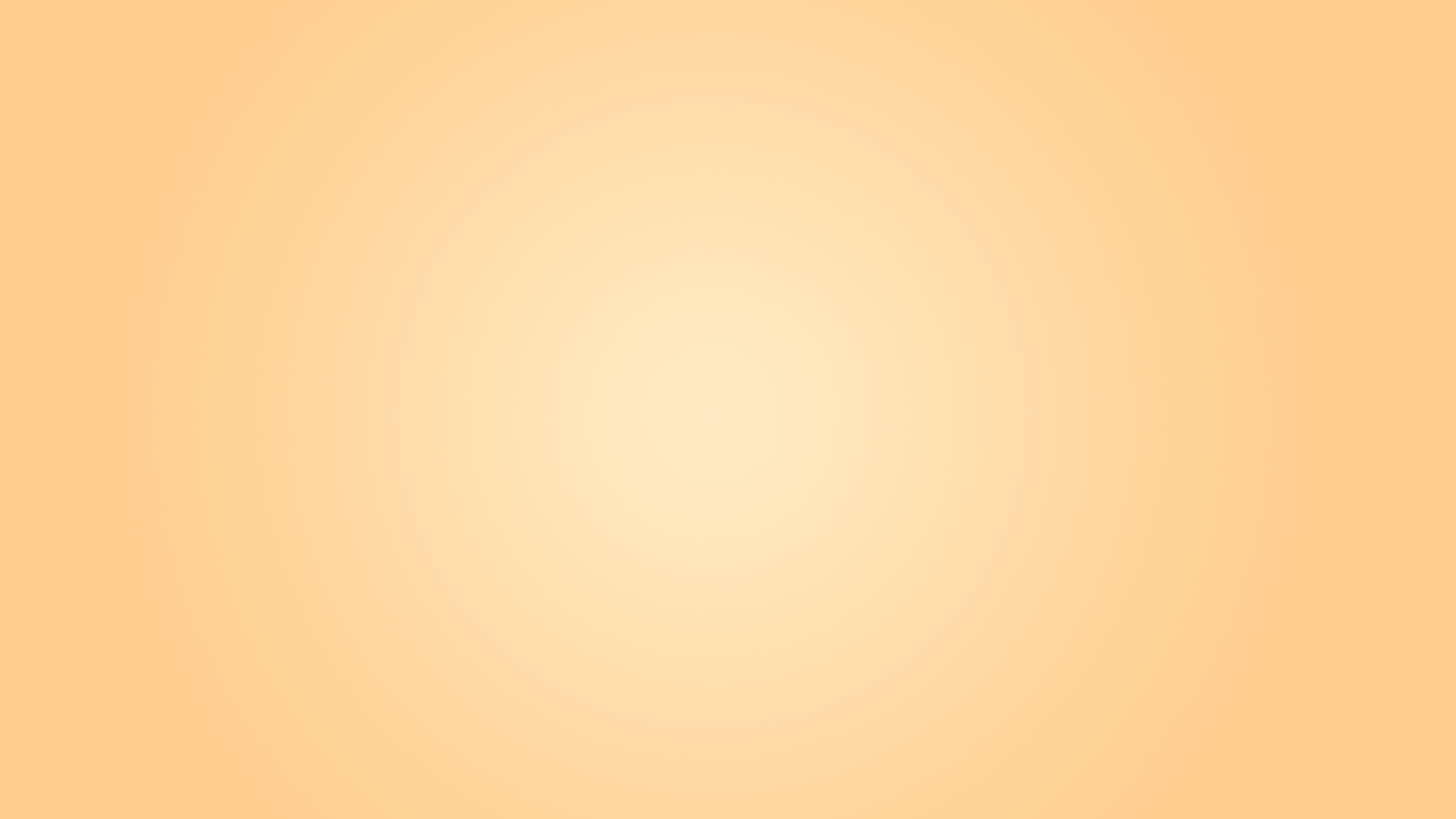 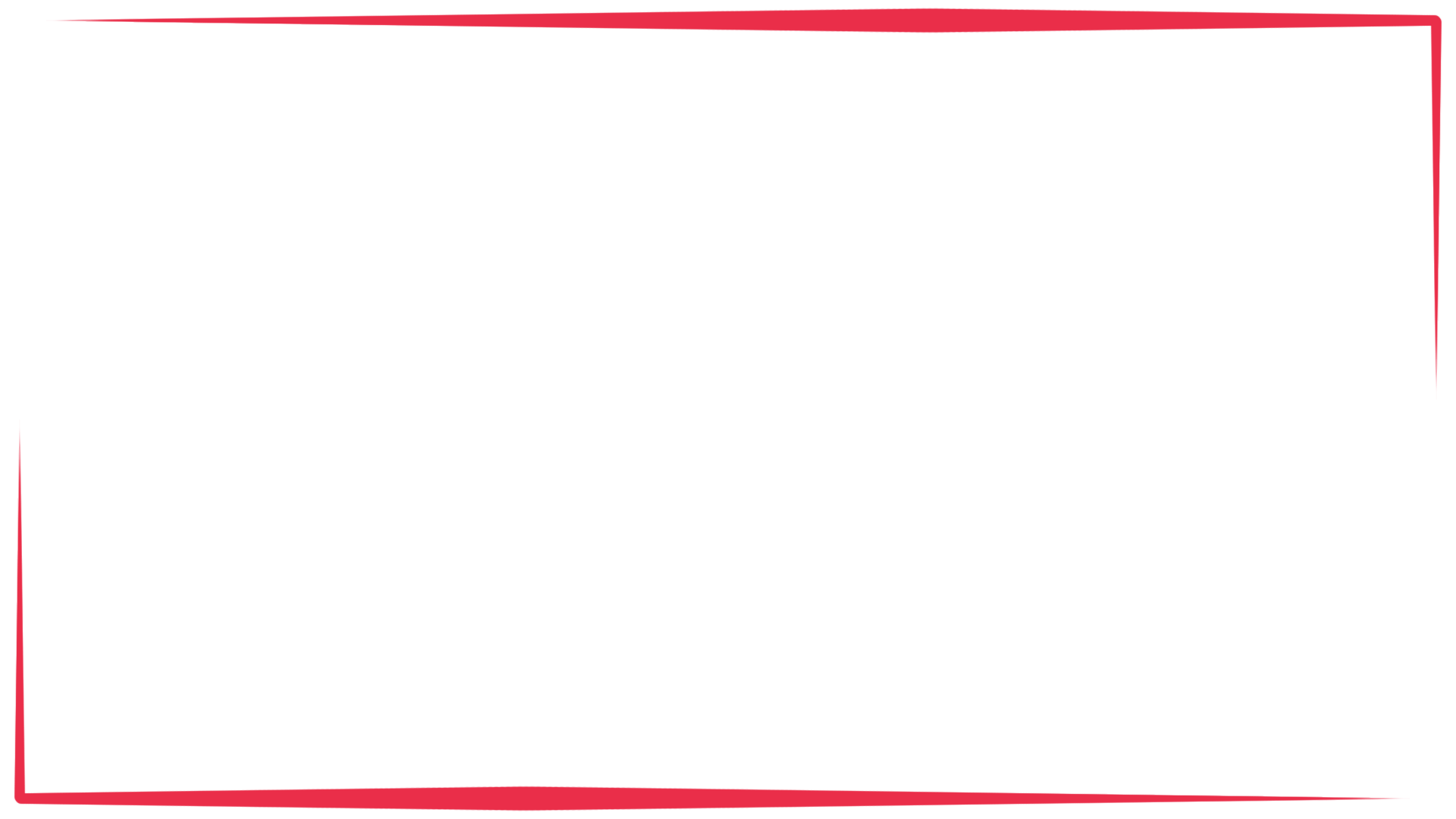 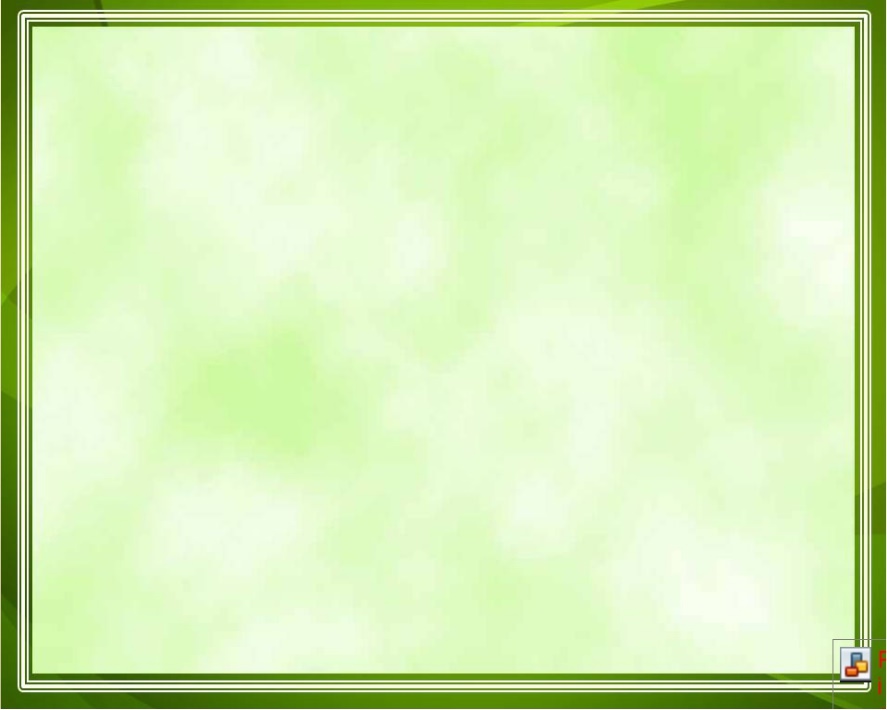 Образец
Образец
Образец
Образец
Образец
Образец
Образец
Образец
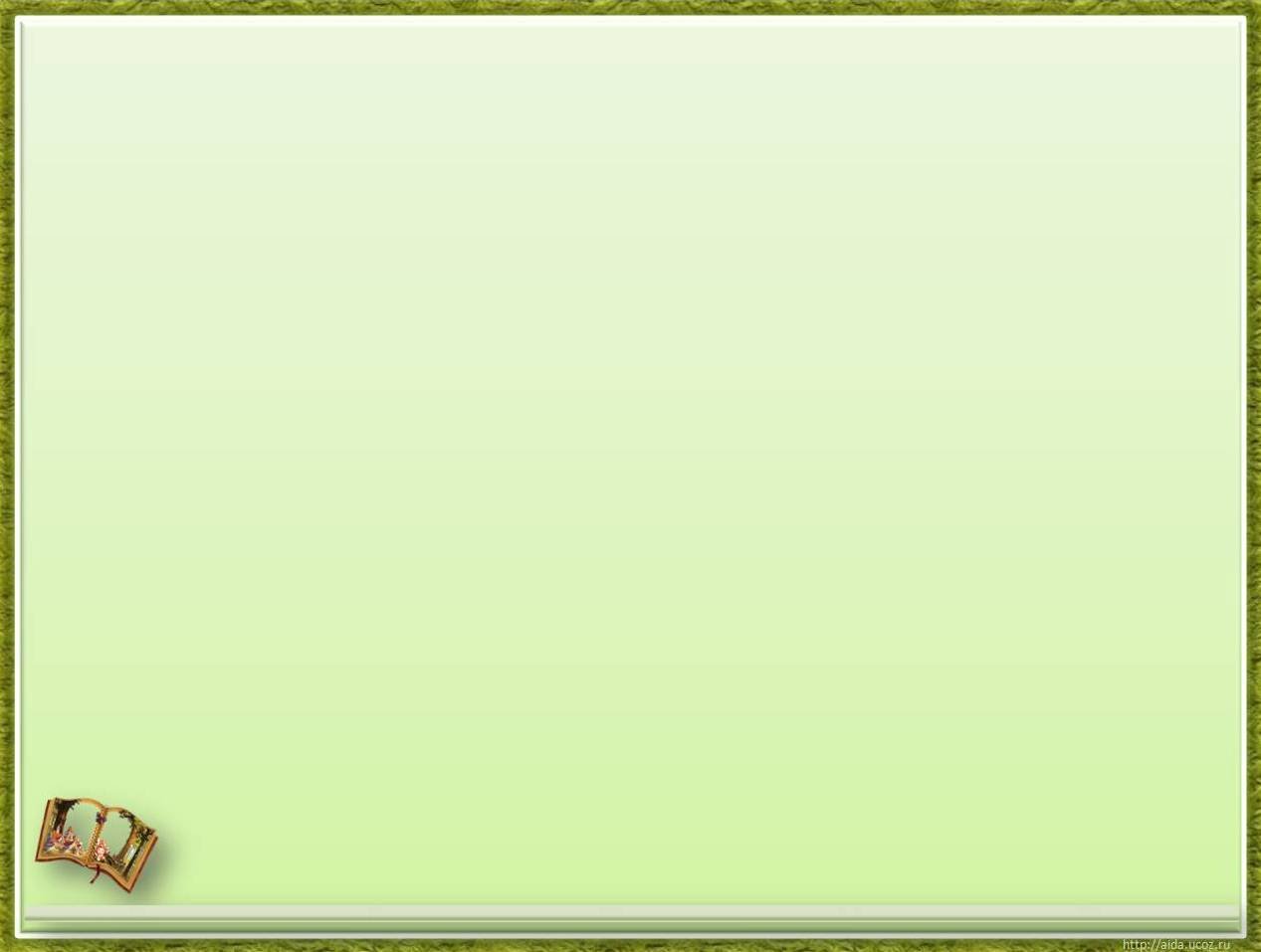 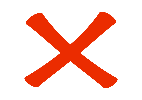 Заголовки                             Заголовки
Каждый слайд должен иметь свой заголовок, если надо повторить, номеруйте (1), (2) и т.д.
Главная мысль слайда
Точку в конце не ставить, знаки препинания сохранять.
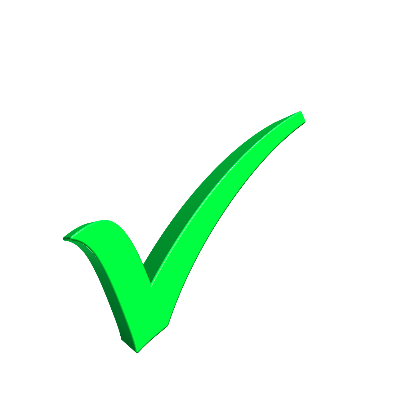 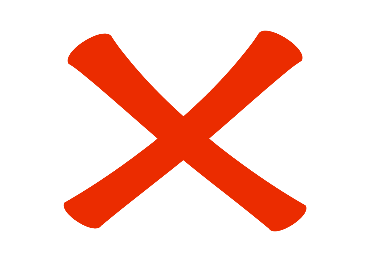 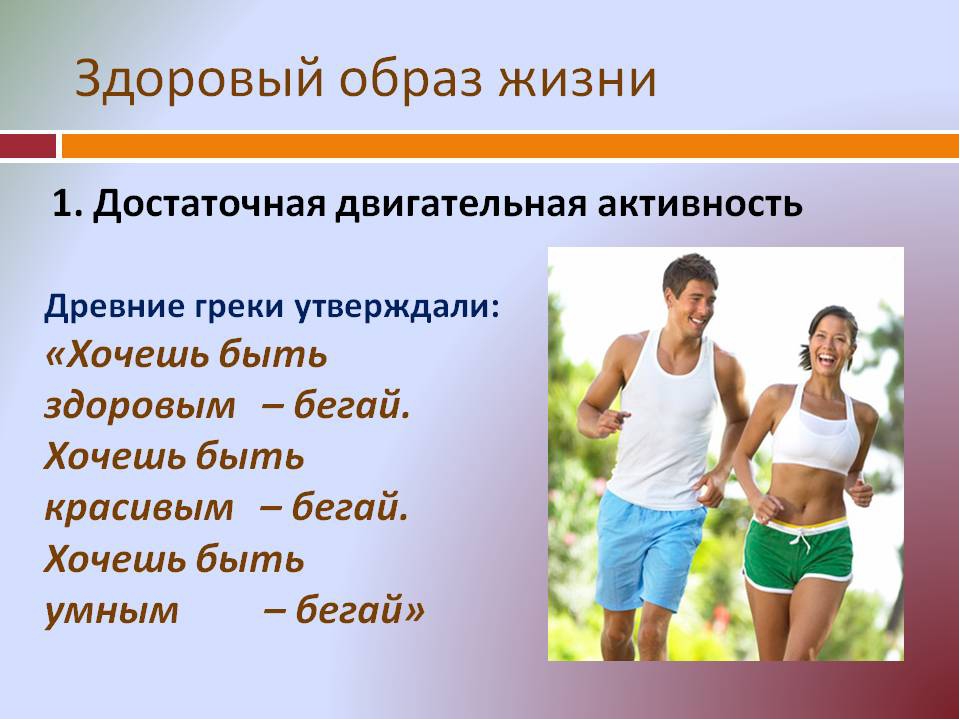 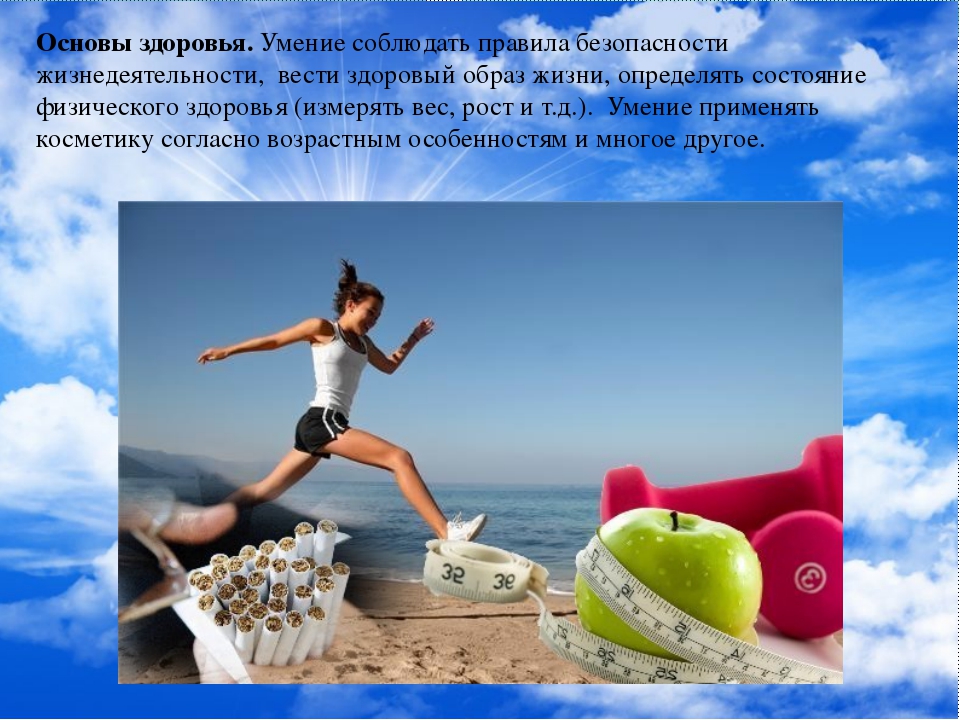 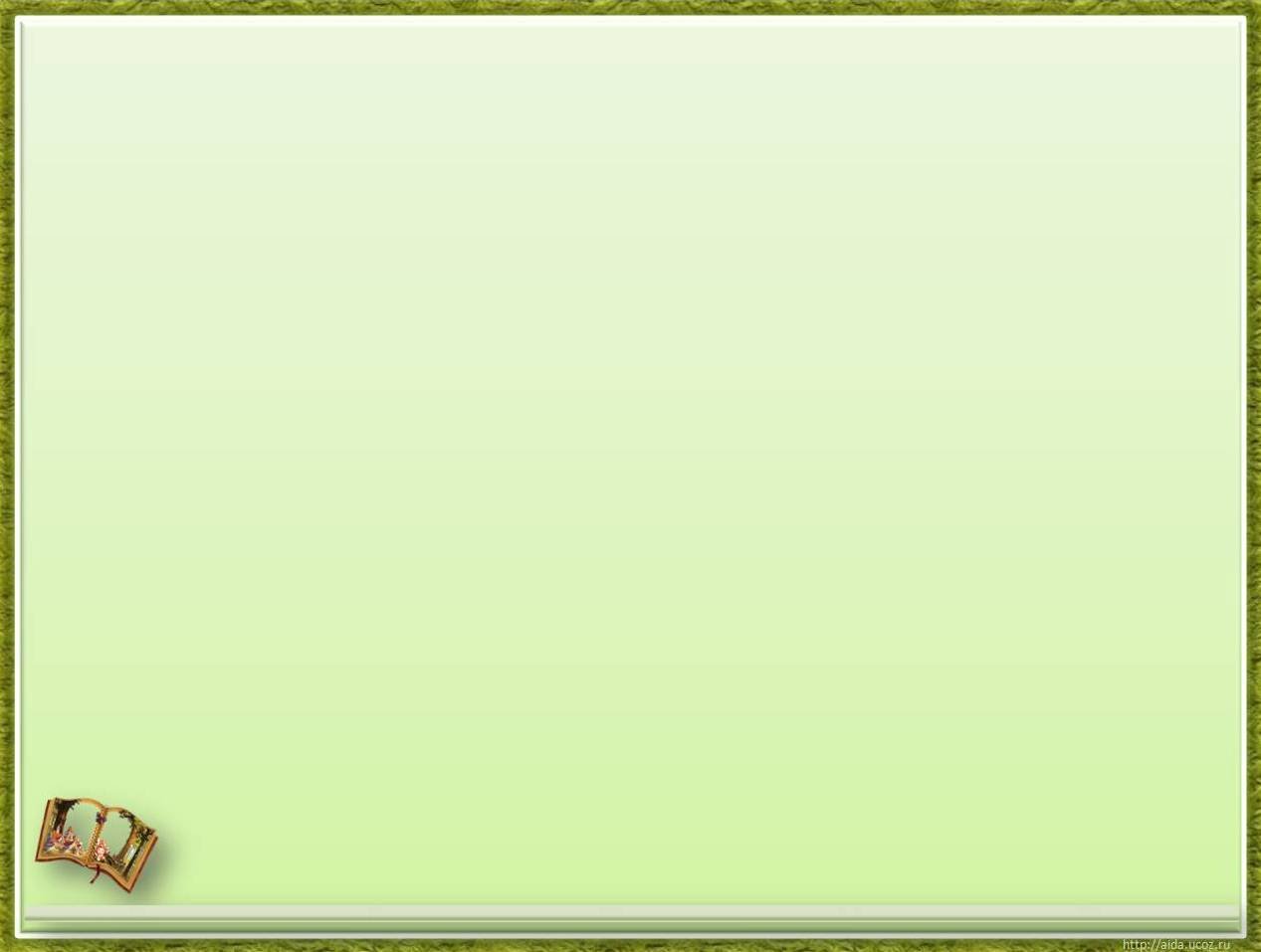 Использование цвета
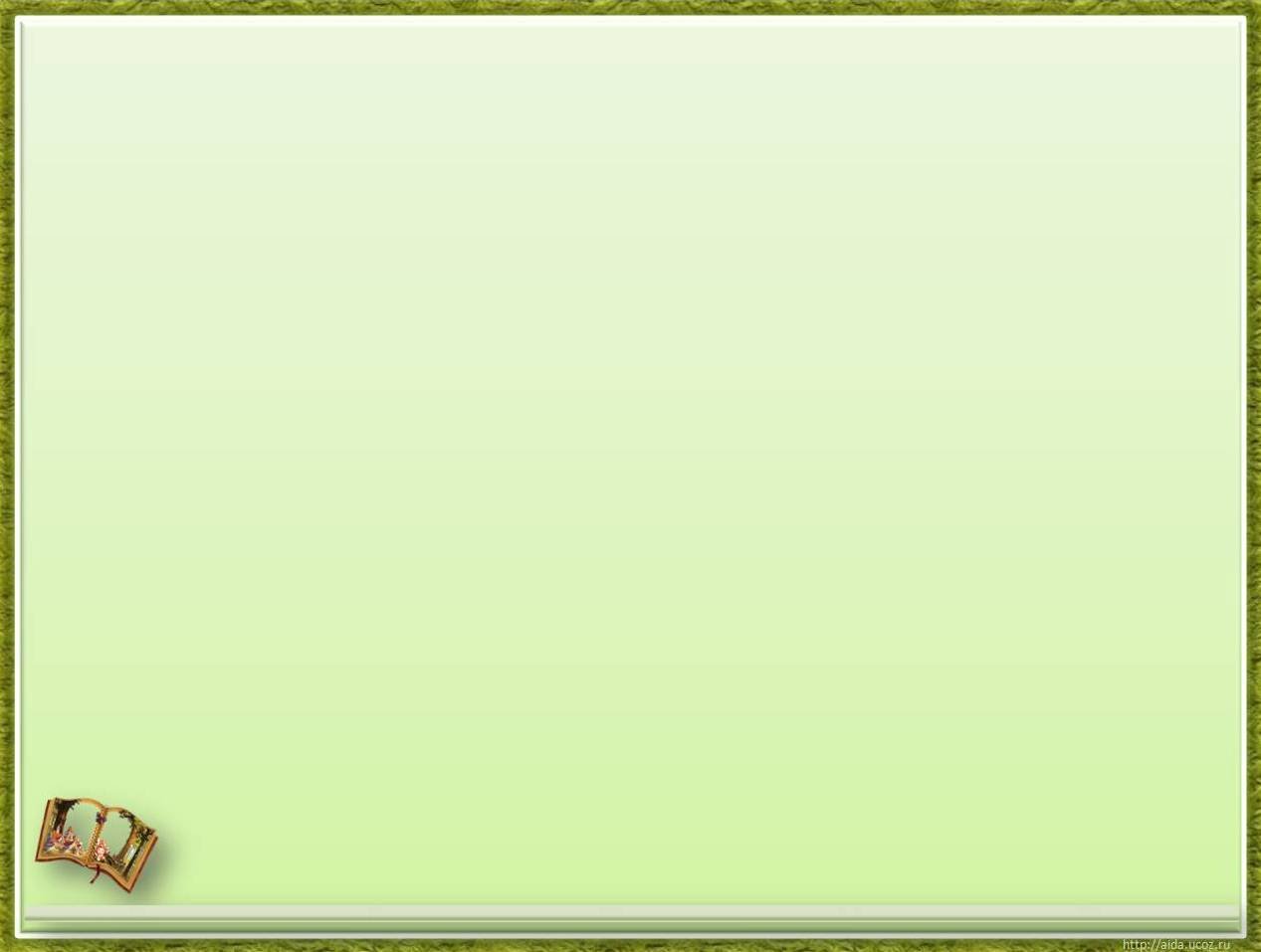 Расположение информации на странице
Наиболее важная информация должна располагаться в центре экрана.
Текс выравнивайте по ширине или левому краю.
Над основной информацией (текст, рисунки) не должна преобладать вспомогательная информация (управляющие кнопки)
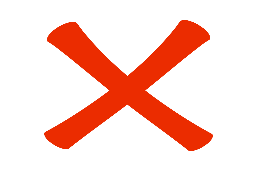 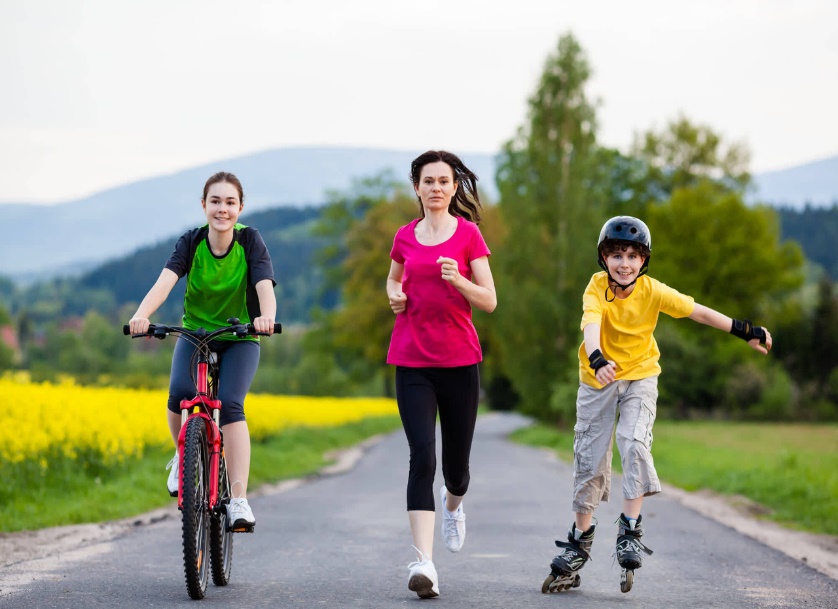 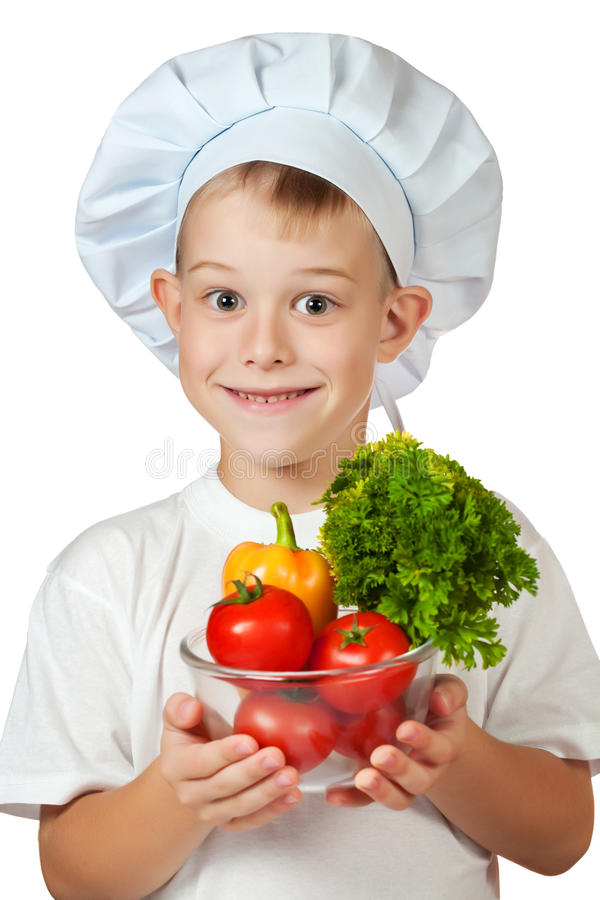 Рис. 1  Здоровое пита-
ние
На главную
Рис 2.  Физическая активность
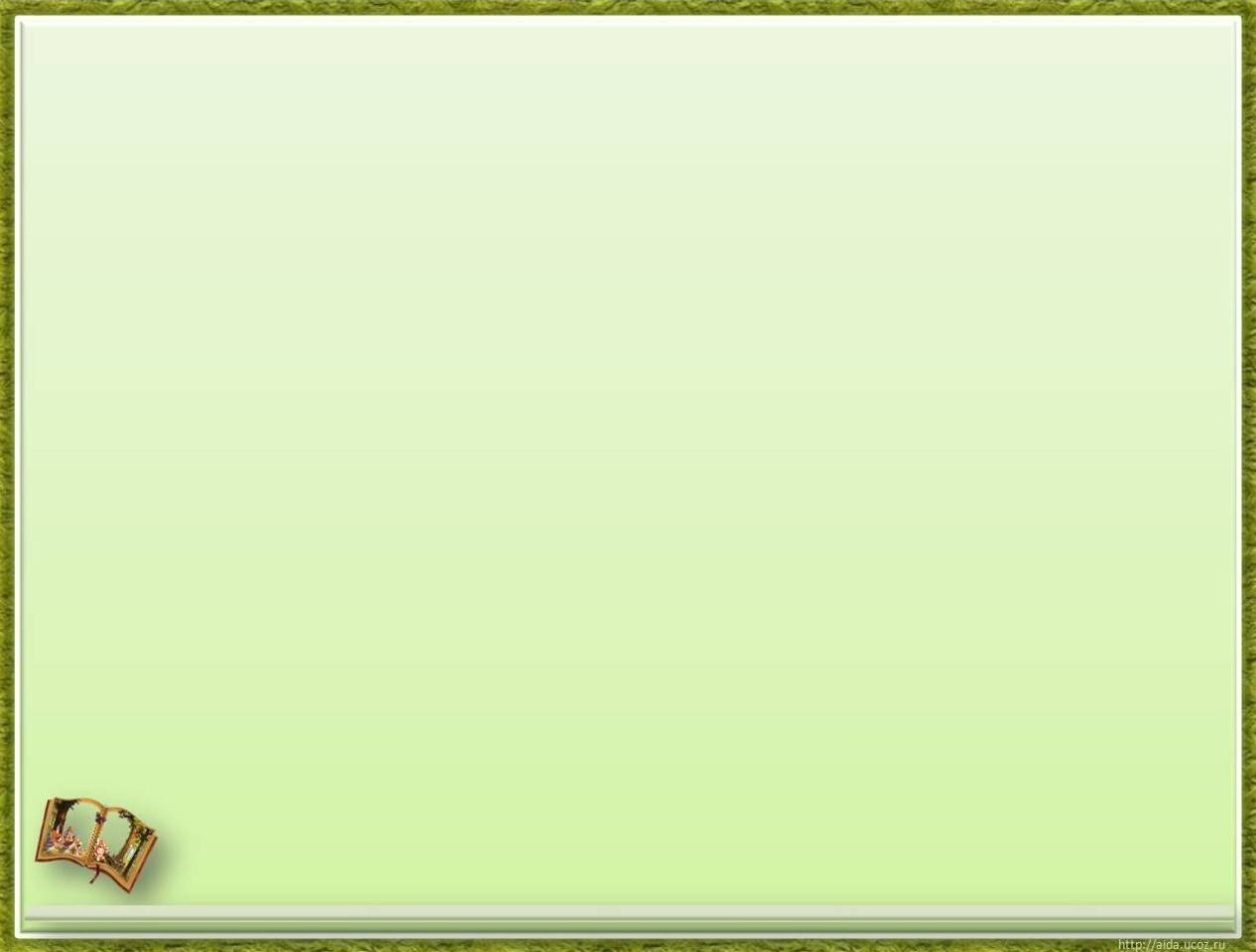 Правила использования текстовой информации
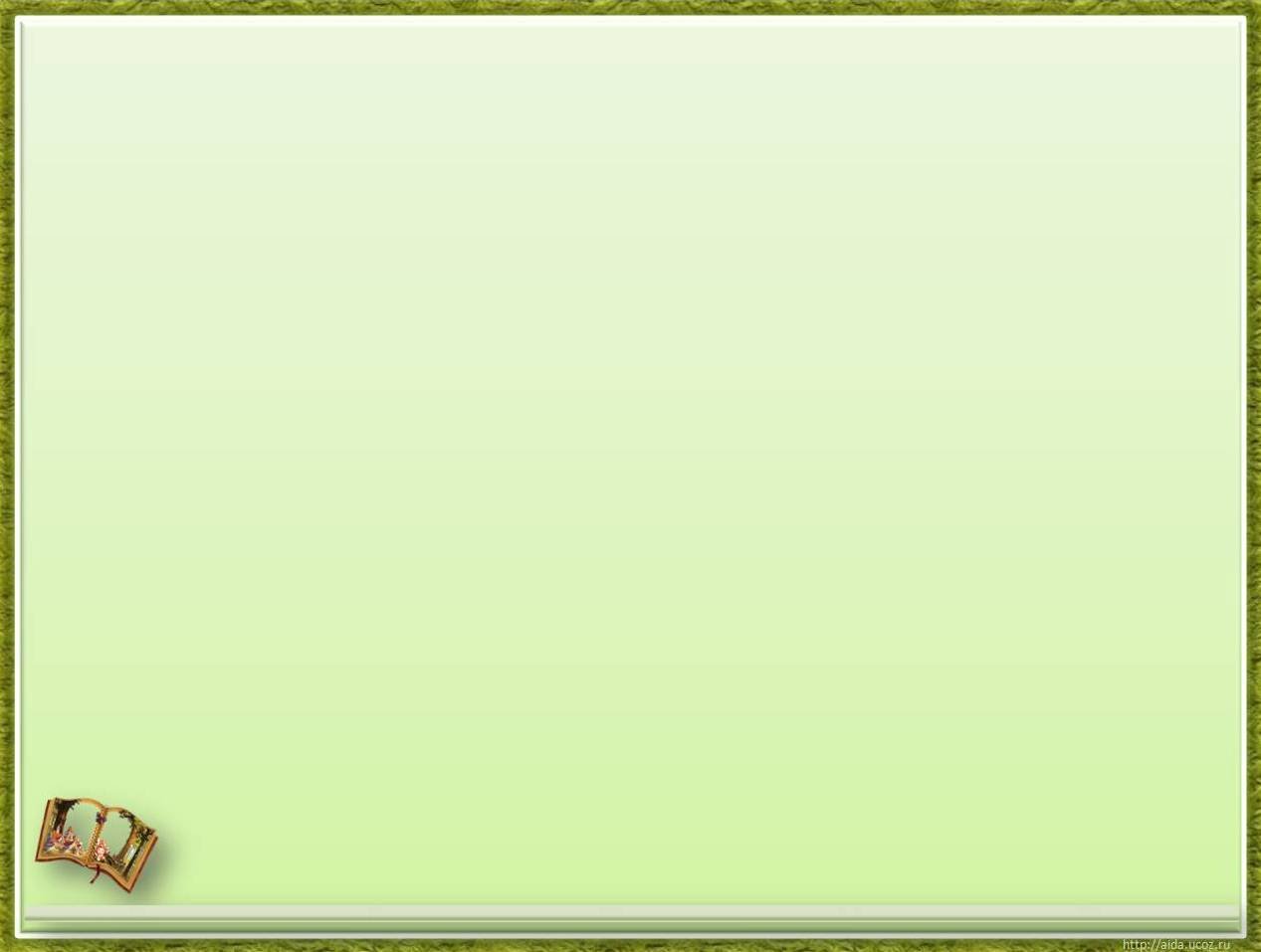 Способы выделения информации
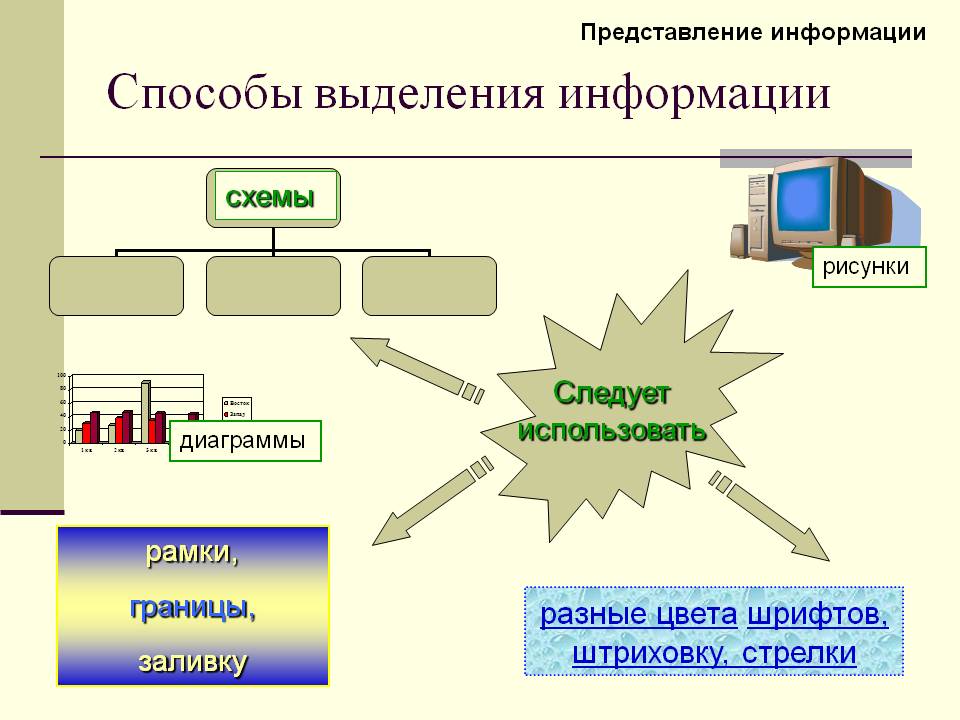 .
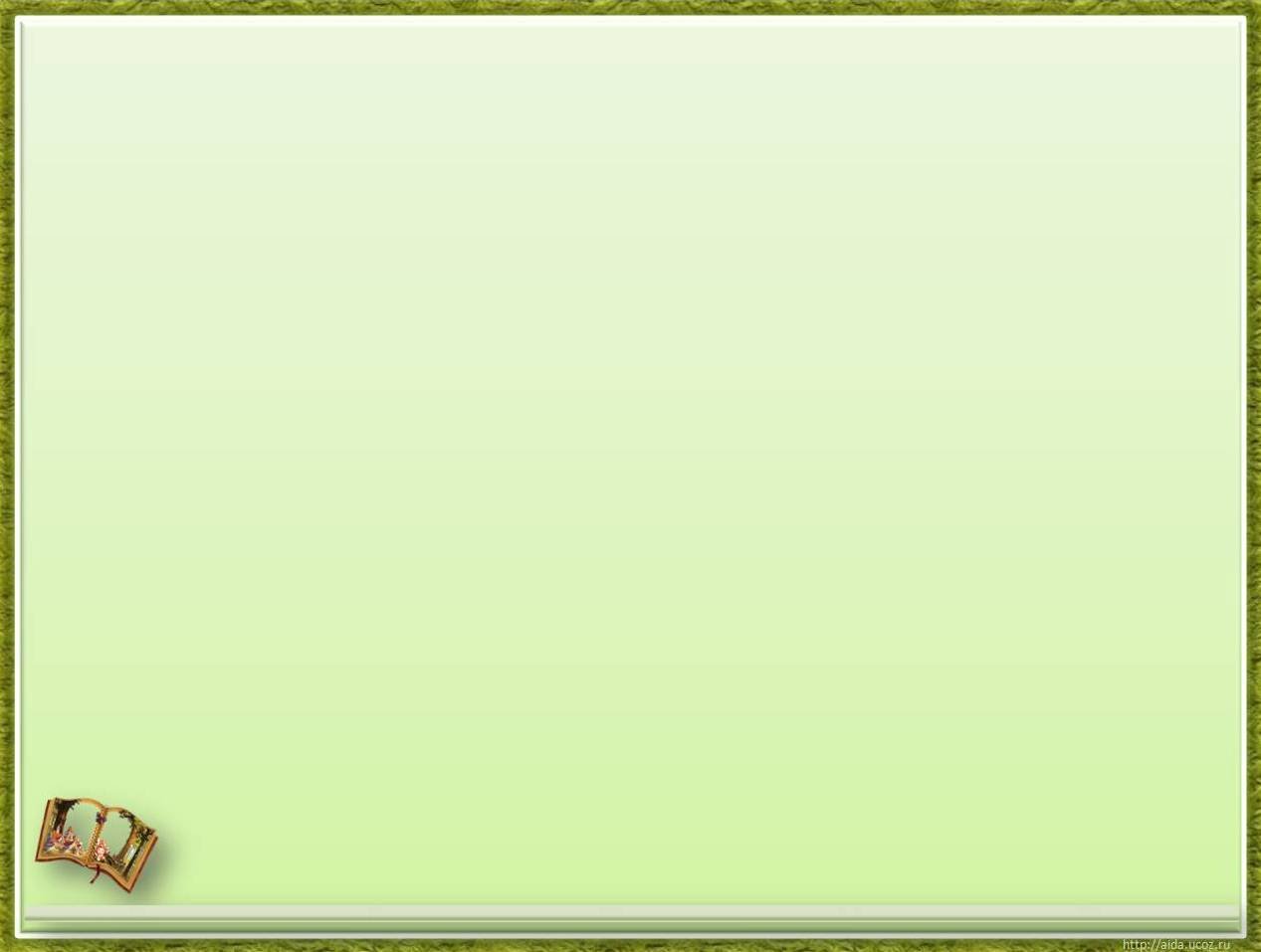 Шрифты      (40 п)                    Шрифты  (36 п)
Рекомендуемые размеры шрифтов: 
   -  для заголовков — не менее 32  и не более 50 пунктов, оптимально — 36 ;
   -  для основного текста — не менее 18  и не более 32 пунктов, оптимально — 24;
Прописные буквы читаются хуже строчных.        (24 п)
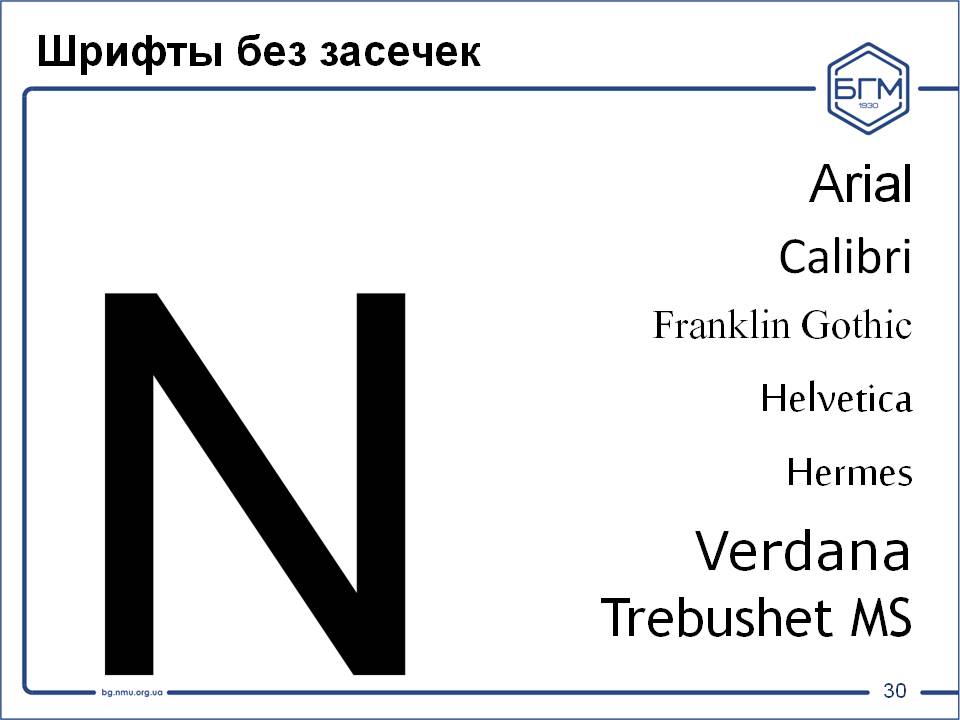 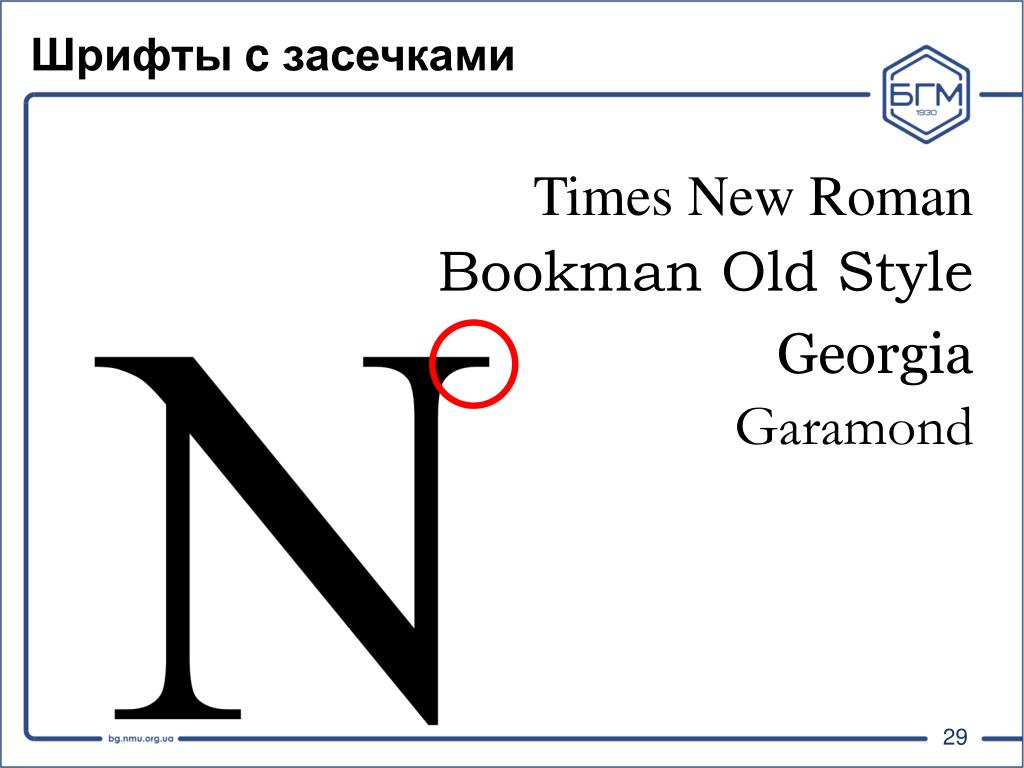 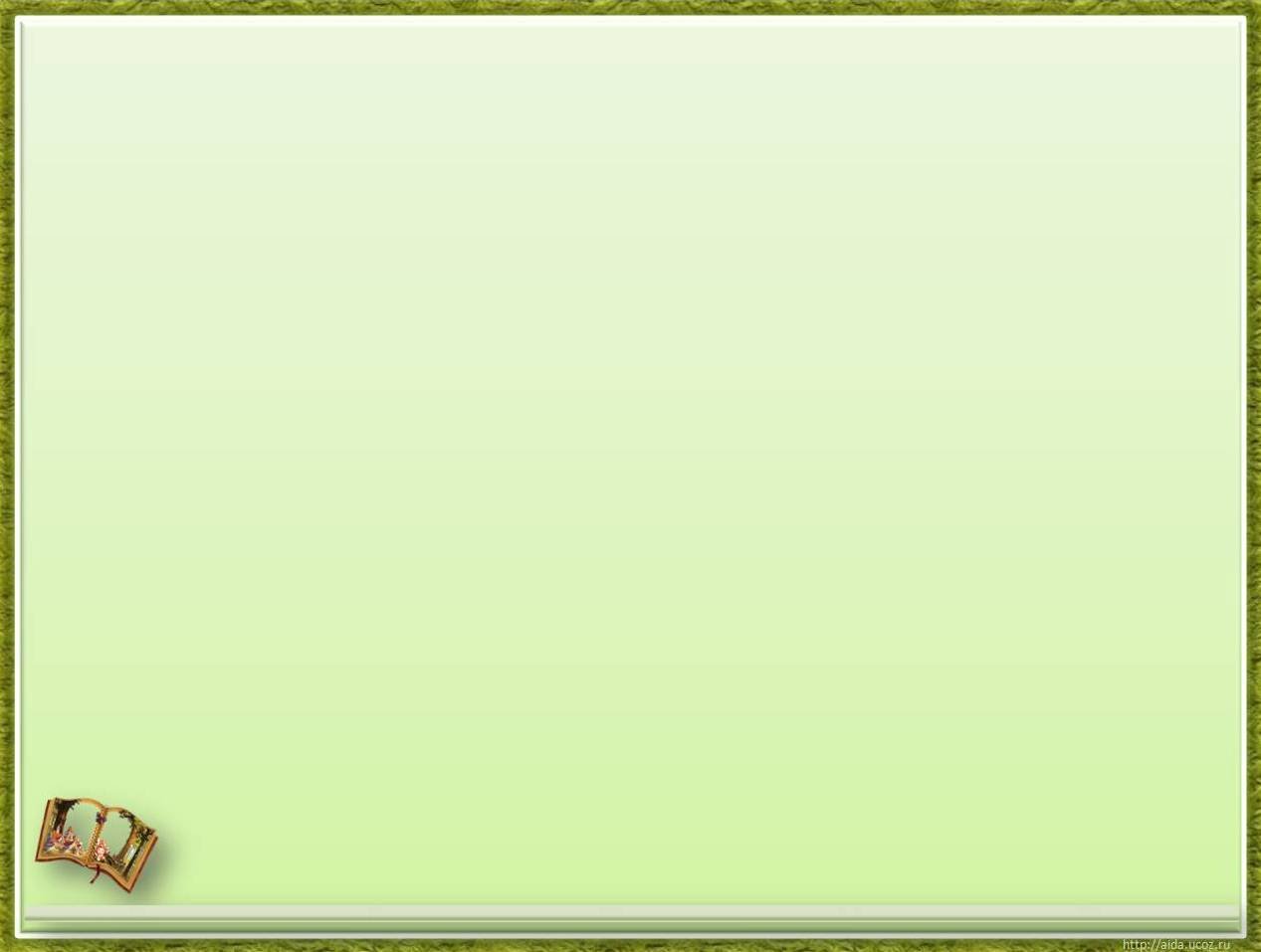 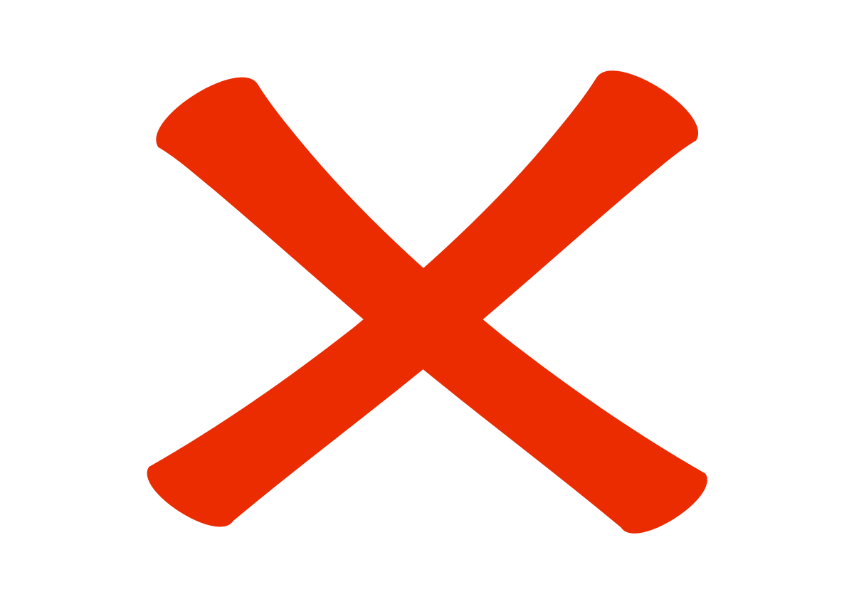 Объем информации
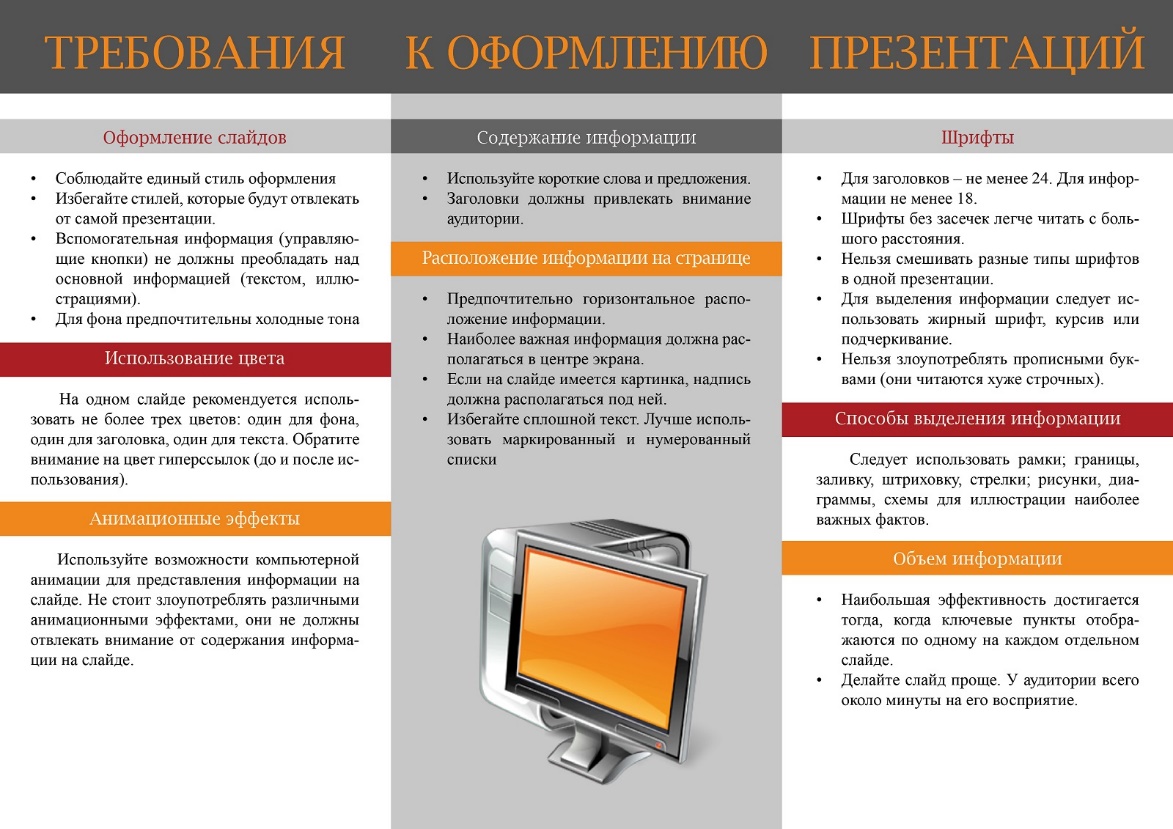 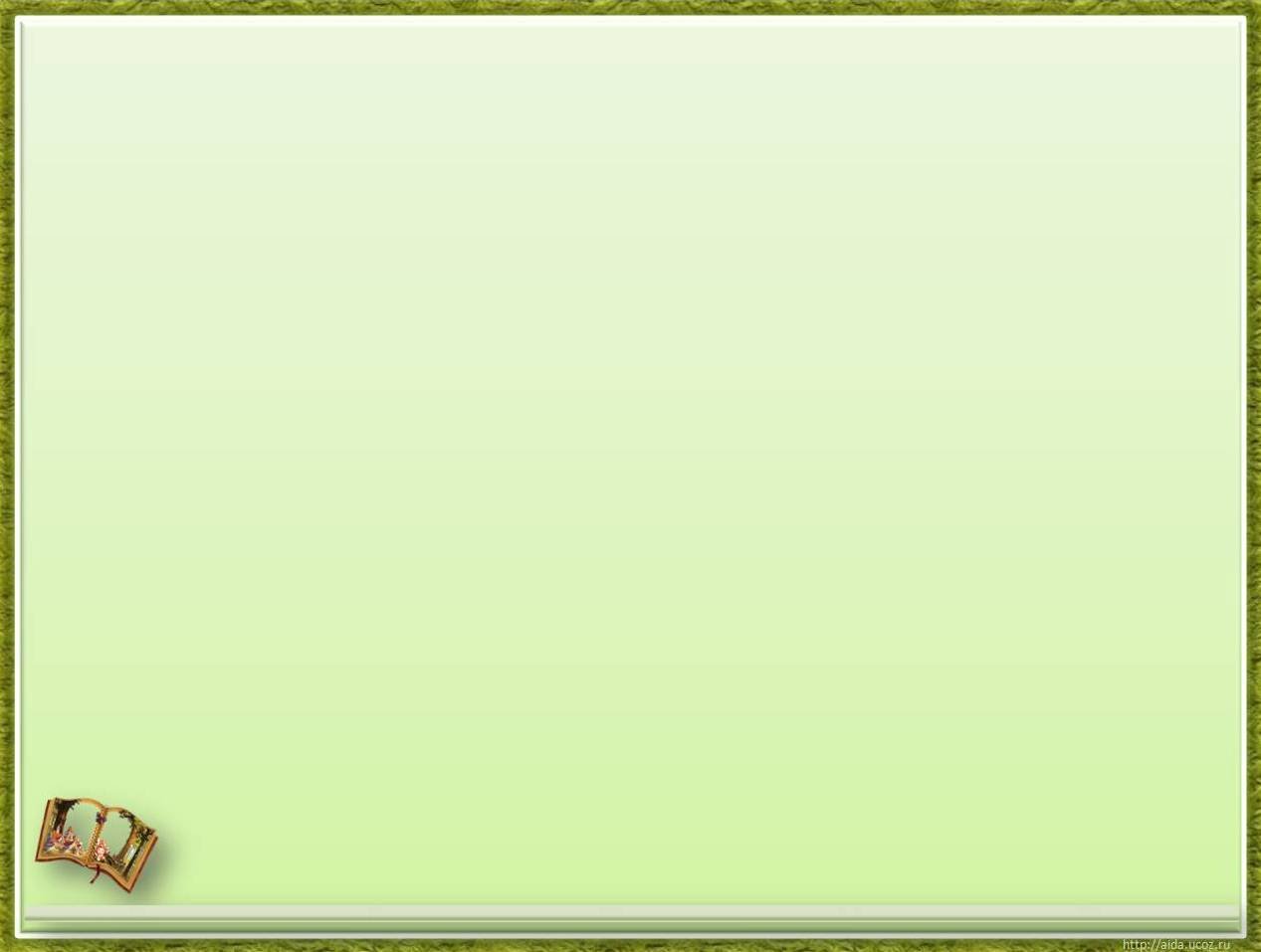 Виды слайдов (1)
Для обеспечения разнообразия следует использовать разные виды слайдов:
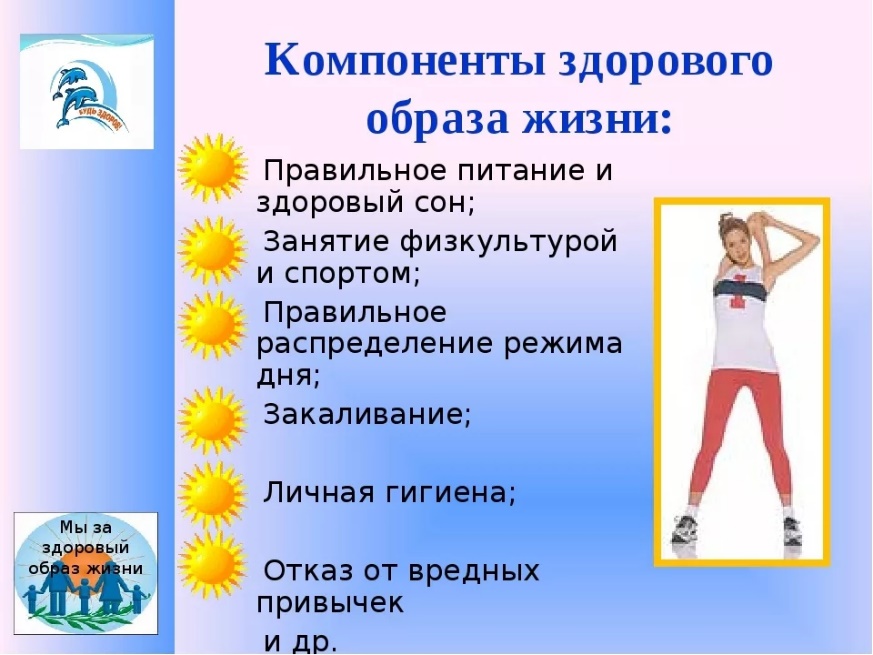 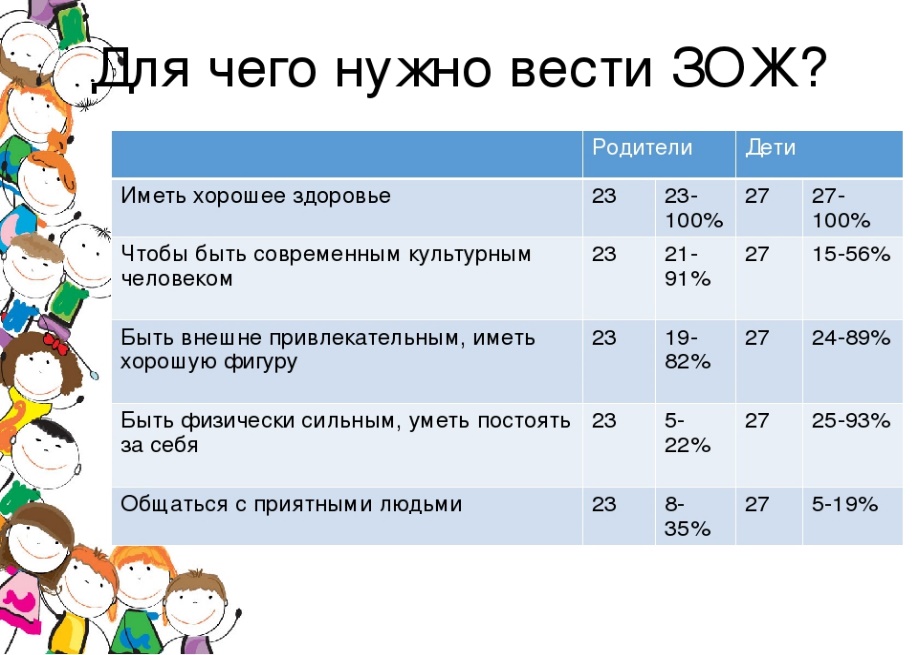 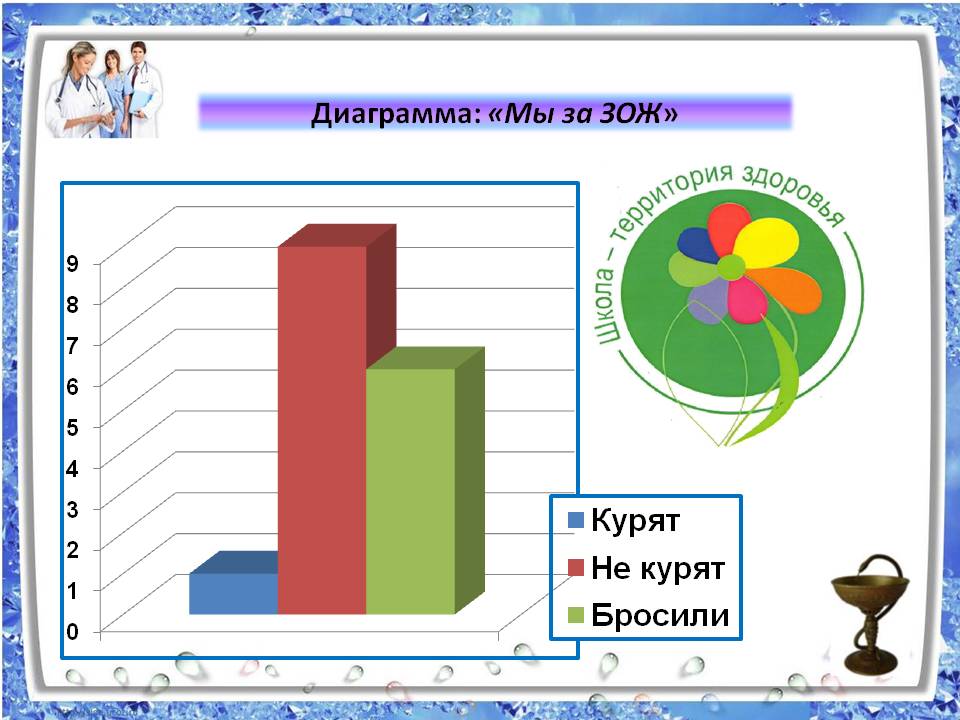 Рис. 3  Слайд текстом
Рис. 4  Слайд с таблицей
Рис. 5 Слайд с диаграммой
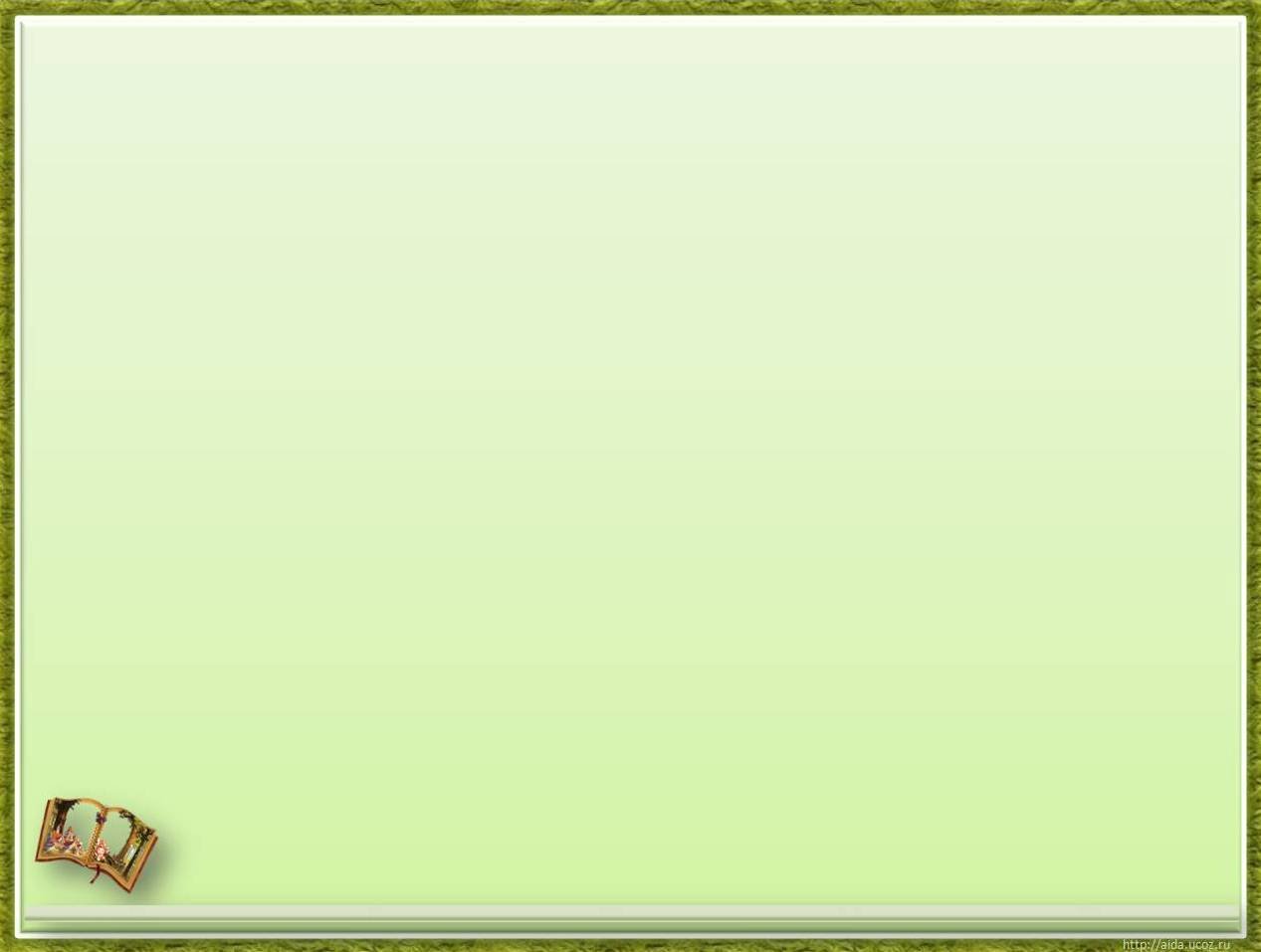 Виды слайдов (2)
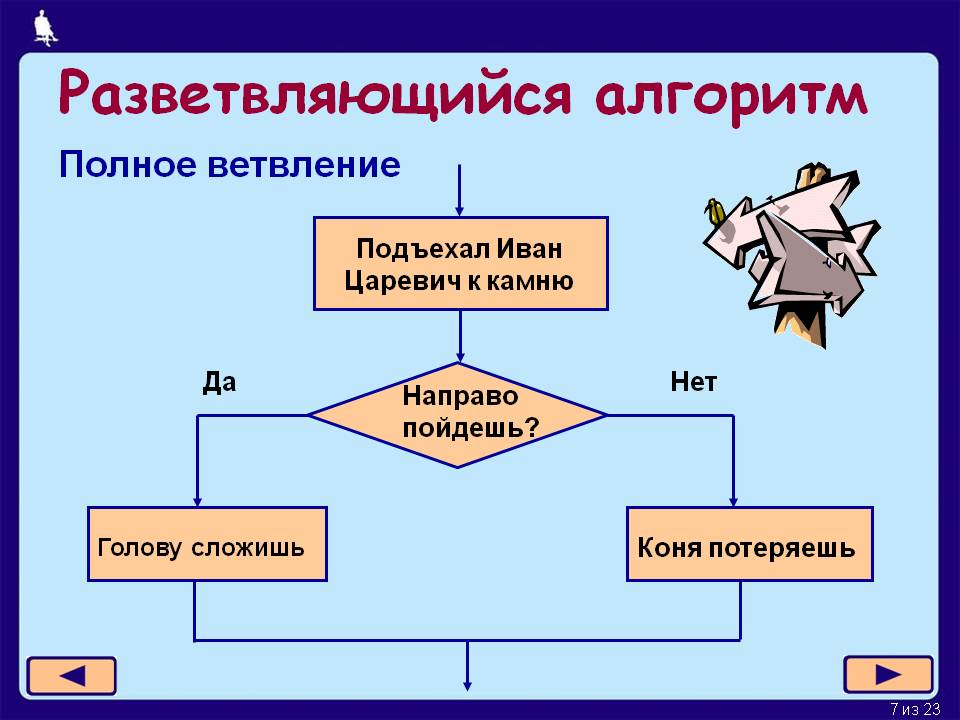 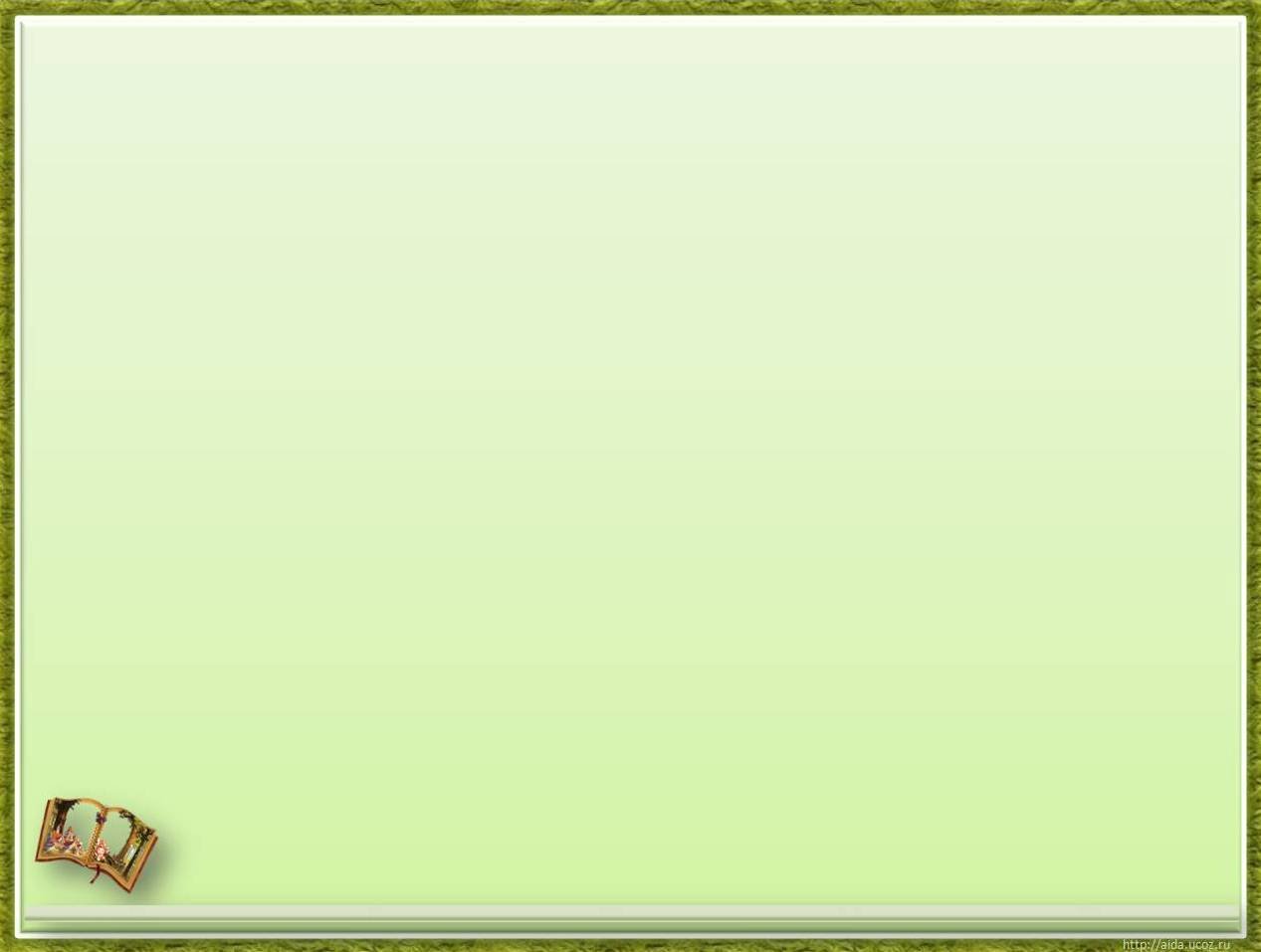 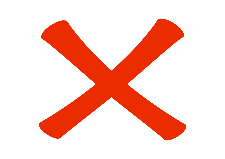 Пример оформления титульного листа
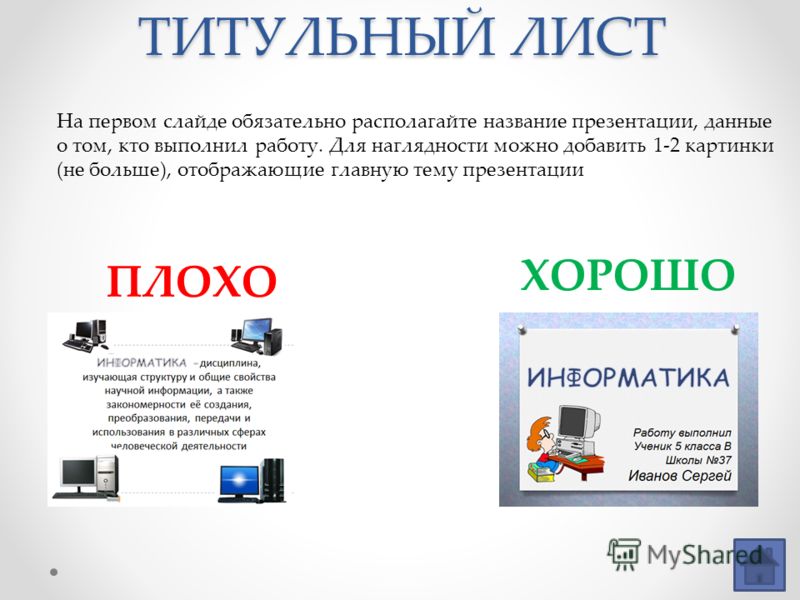 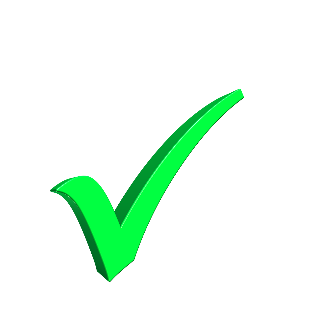 Средняя общеобразовательная школа № 1
Название учреждения
Название проекта, тип
Автор, руководитель
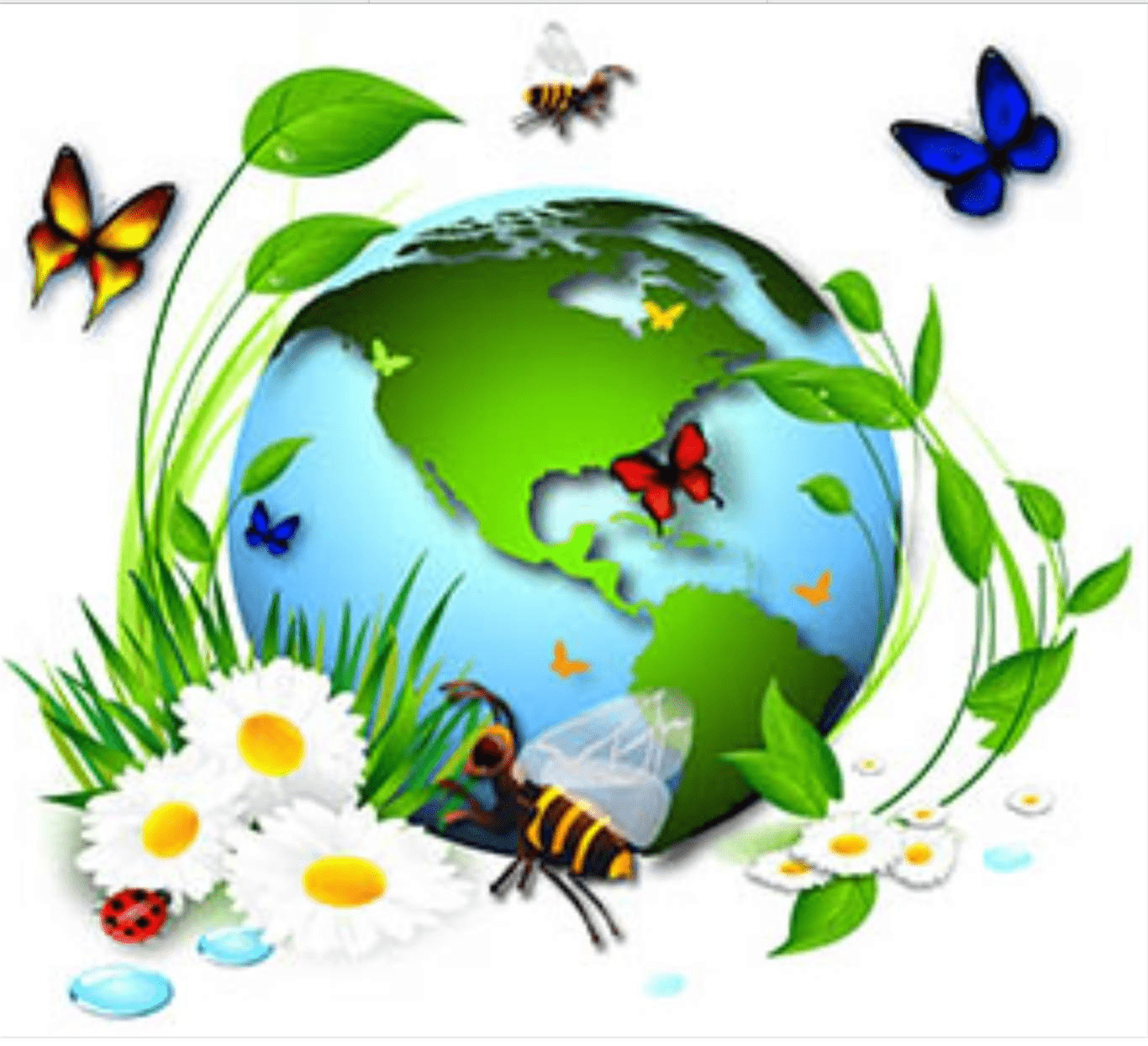 Город, год
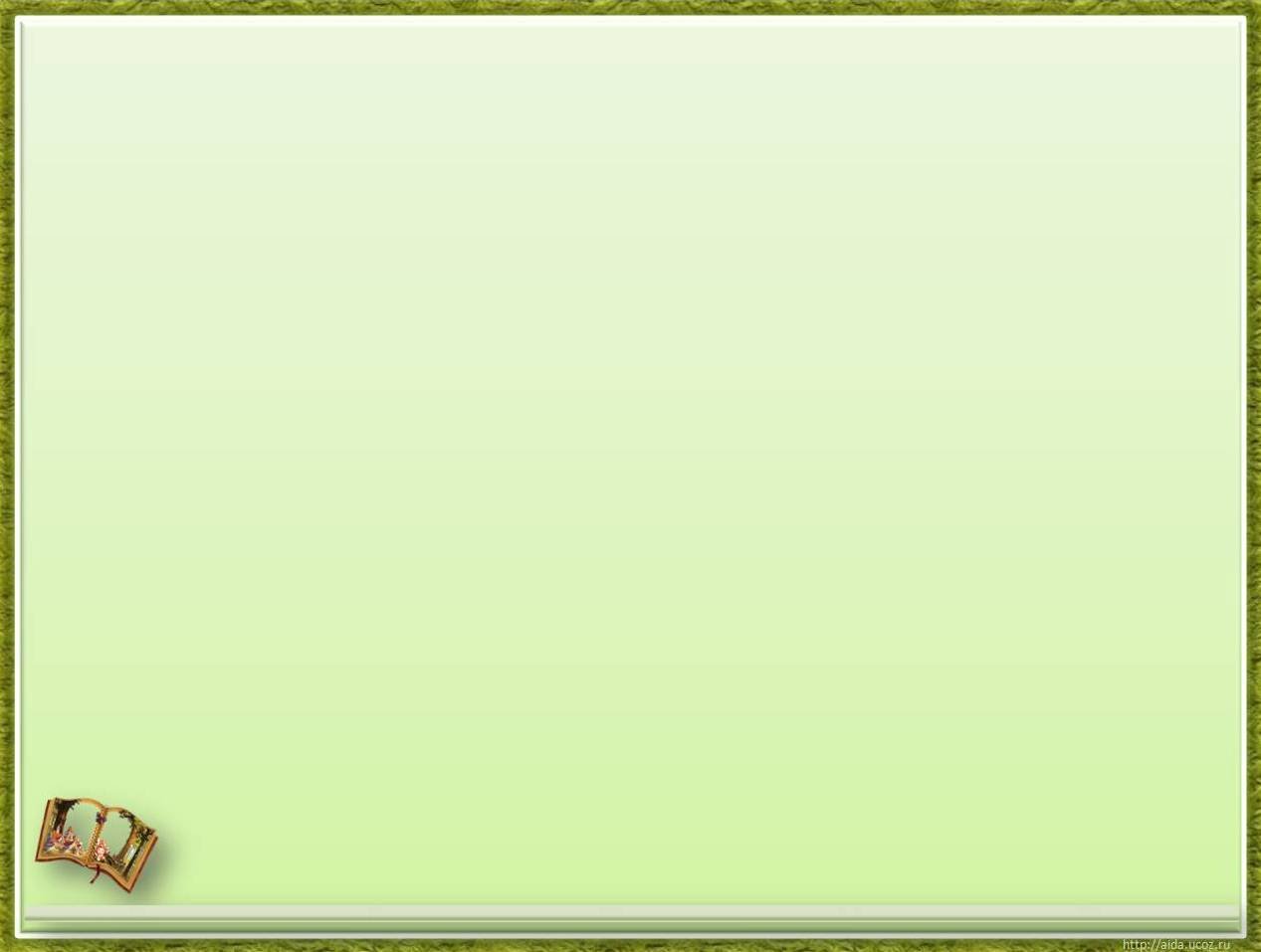 Графическая информация
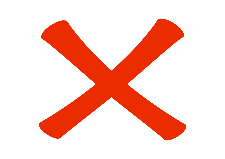 Не рекомендуется
резкий контраст
Используйте прозрачный фон
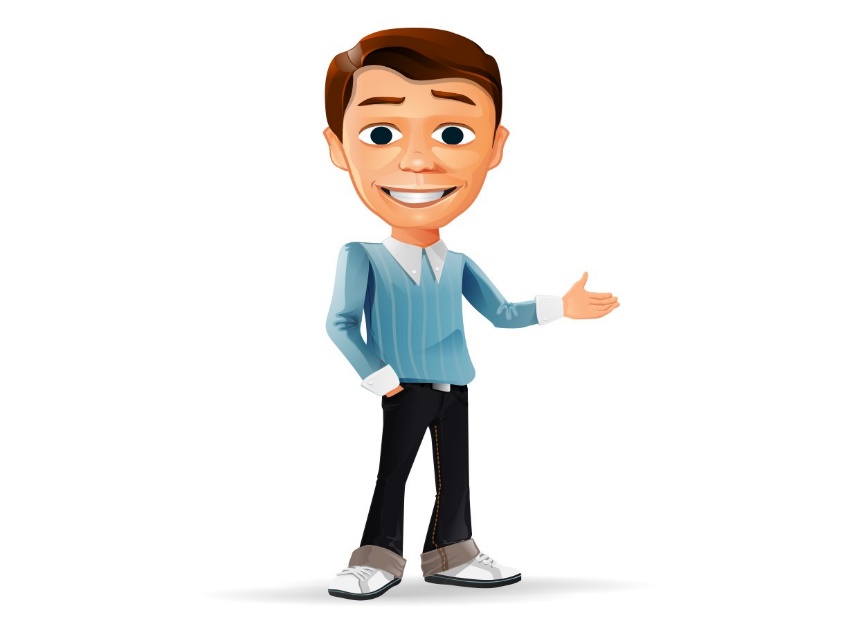 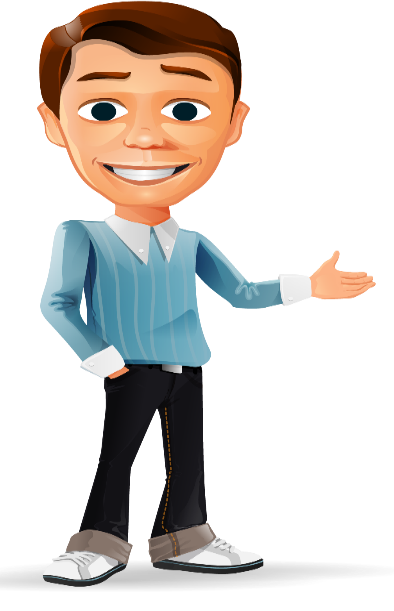 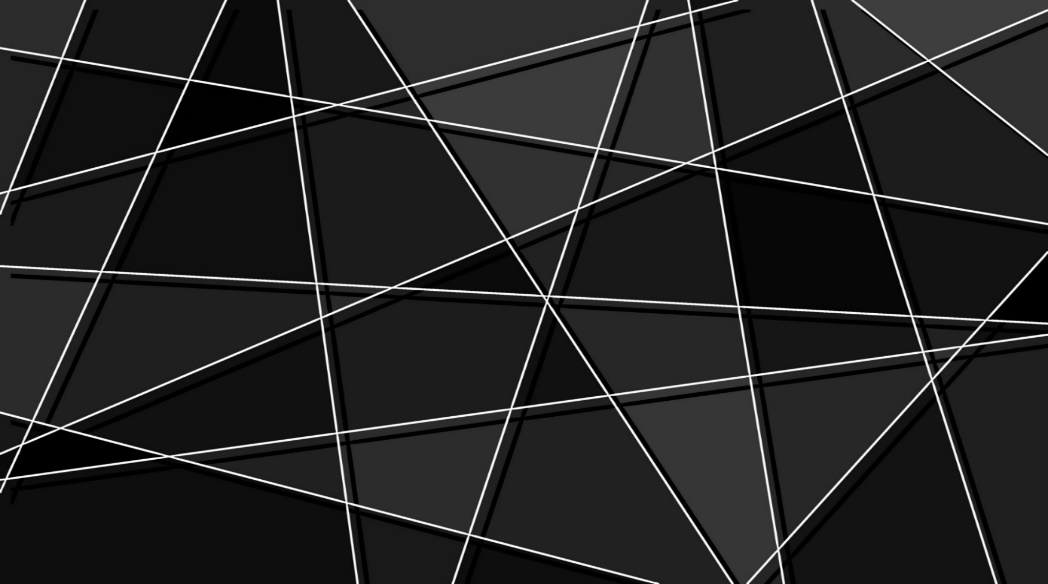 Образец
Избегайте рисунков, не несущих смысловой нагрузки.
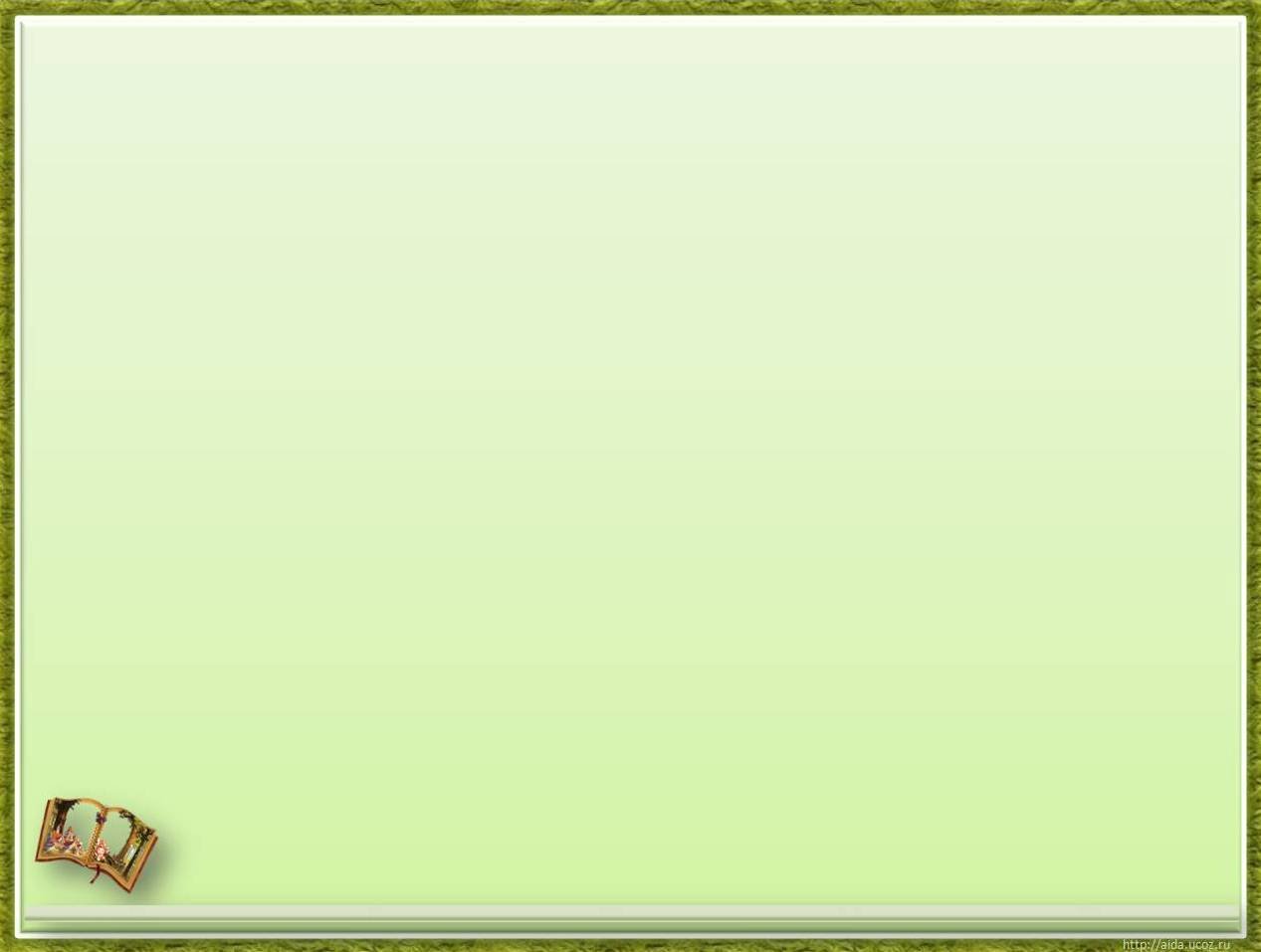 Анимация и звук  - средство привлечения и удержания  внимания
Анимационные эффекты используют для демонстрации динамики развития какого-либо процесса. 
Анимация – не развлечение, а средство передачи информации.
Фоновая музыка должна отражать суть темы презентации, 
   не  отвлекать внимание слушателей и не заглушать слова докладчика.
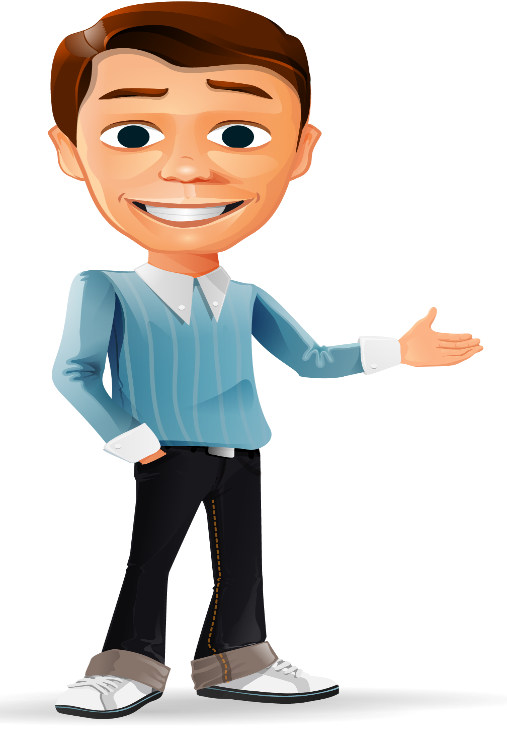 Можно привлечь внимание слушателей, 
используя интересные факты, графические изображения, особенно в начале и в конце выступления
Примеры оформления слайда
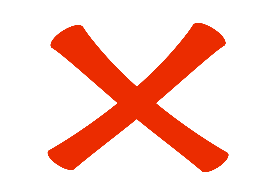 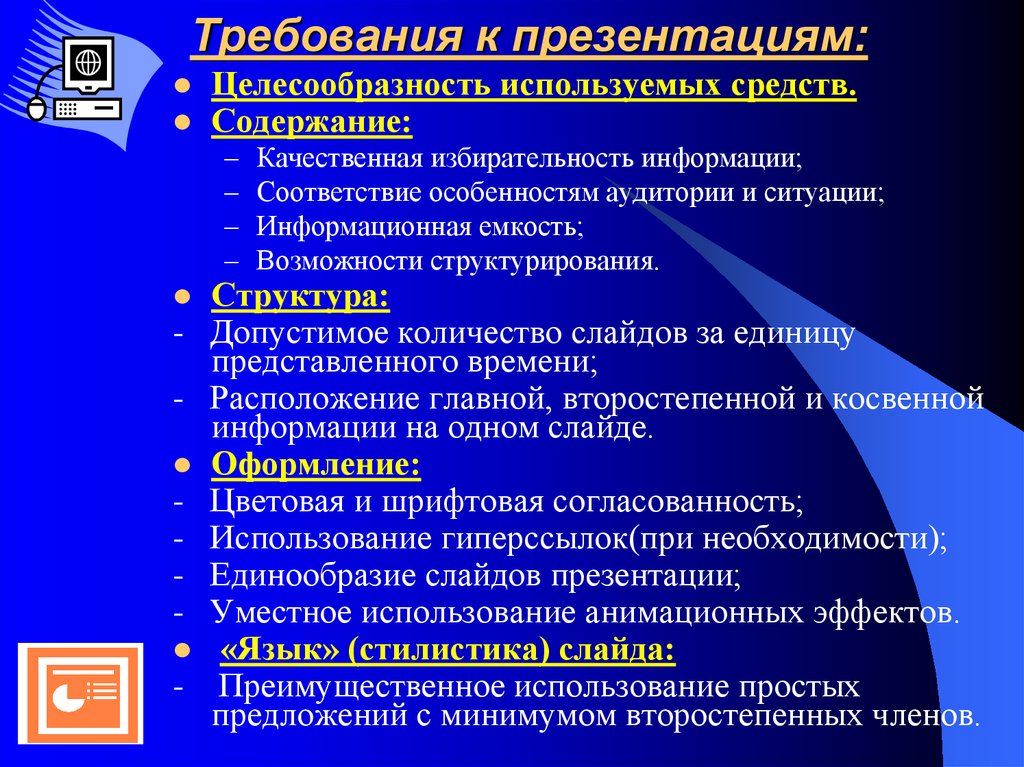 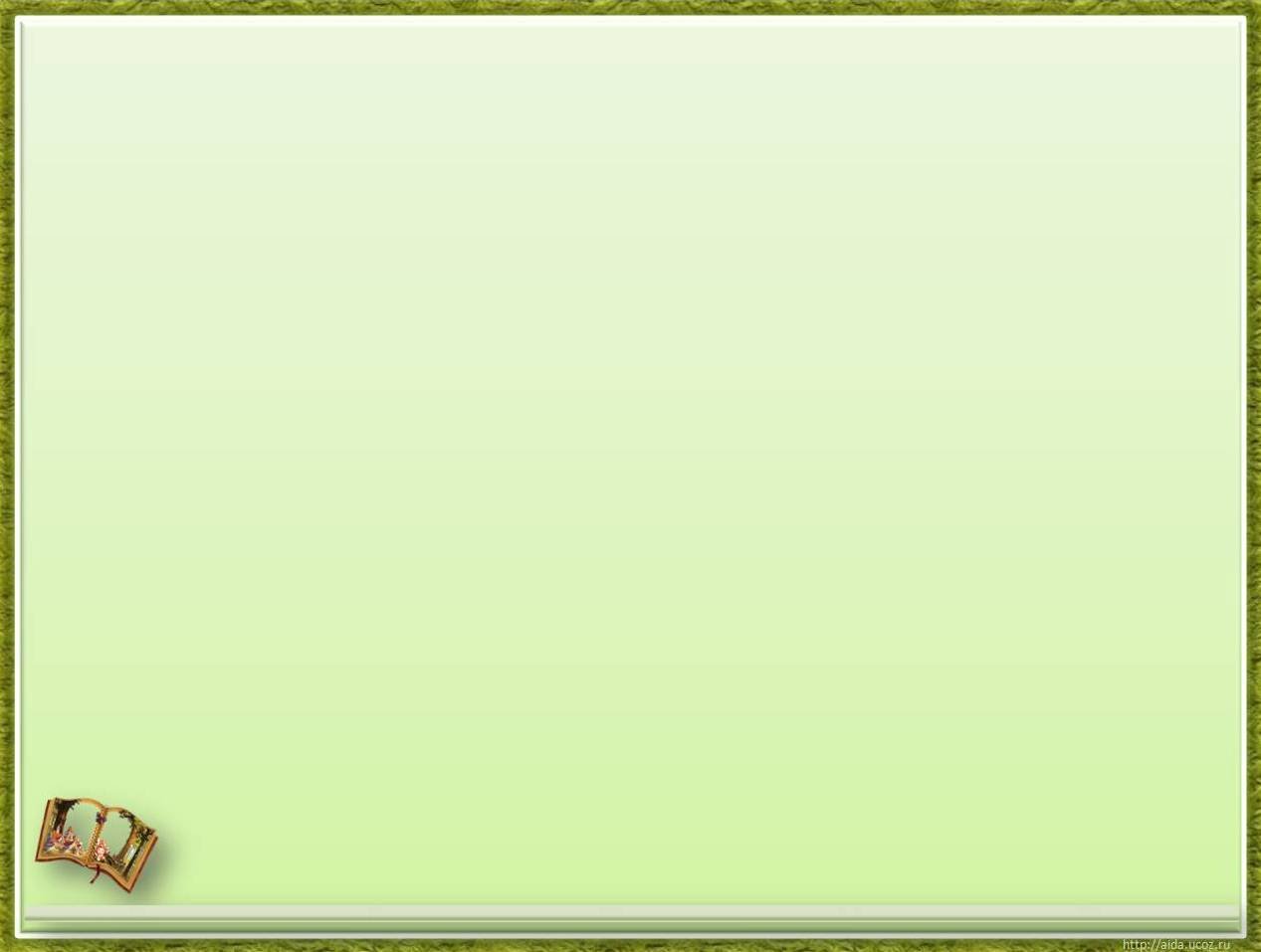 Этапы создания презентации проекта
Последний пункт часто игнорируется, хотя именно от устного выступления во многом зависит успех презентации.
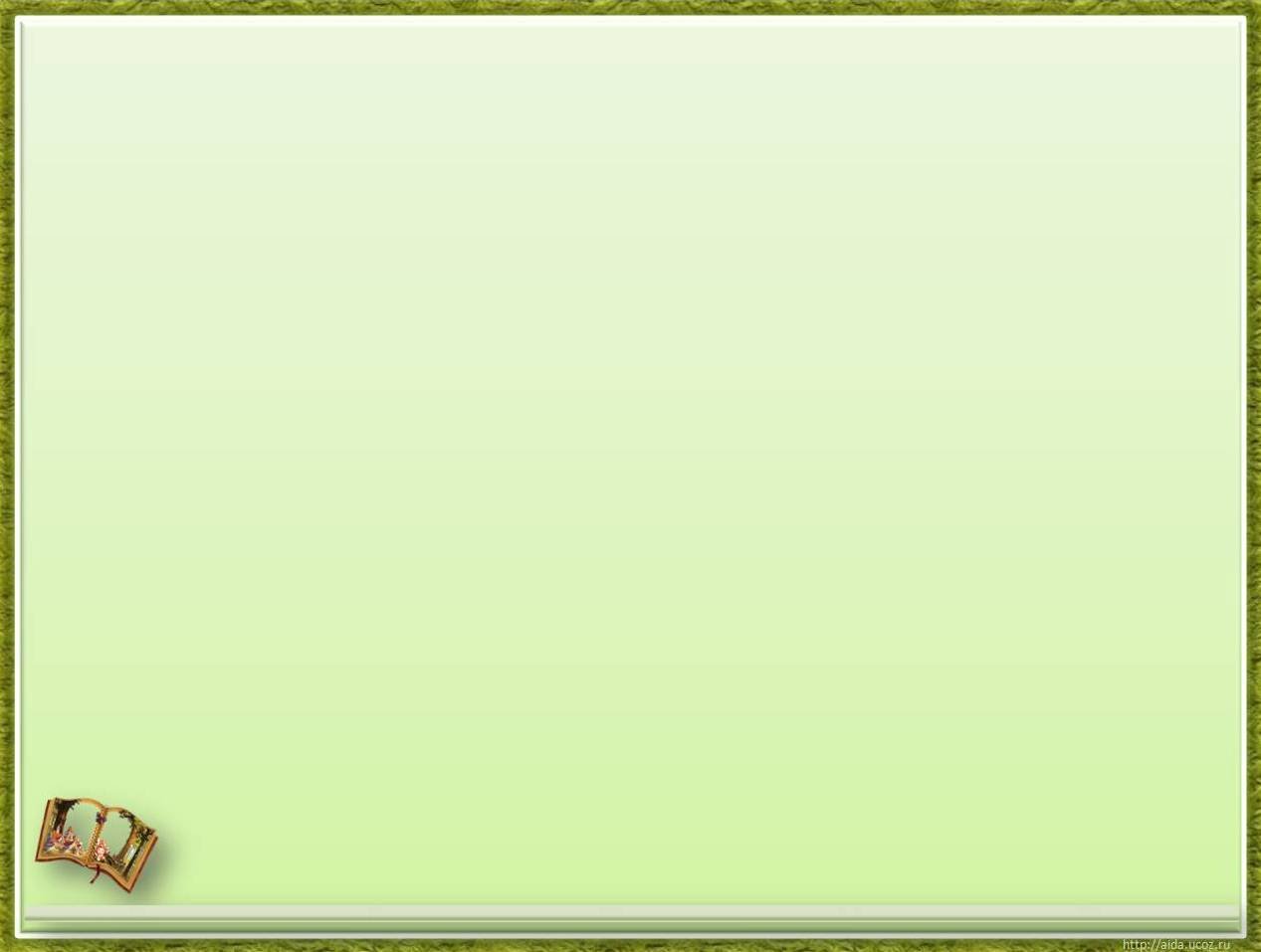 План презентации проекта
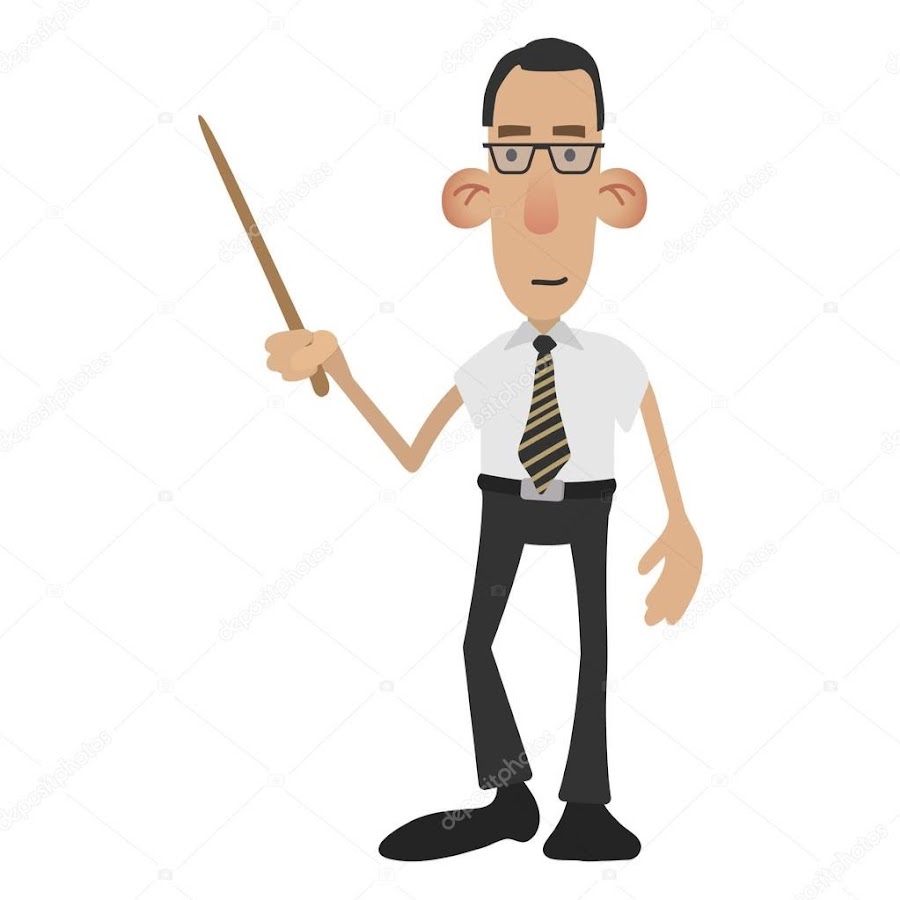 6. Источники, глоссарий
5. Заключение, выводы
3. Актуальность, цели, задачи
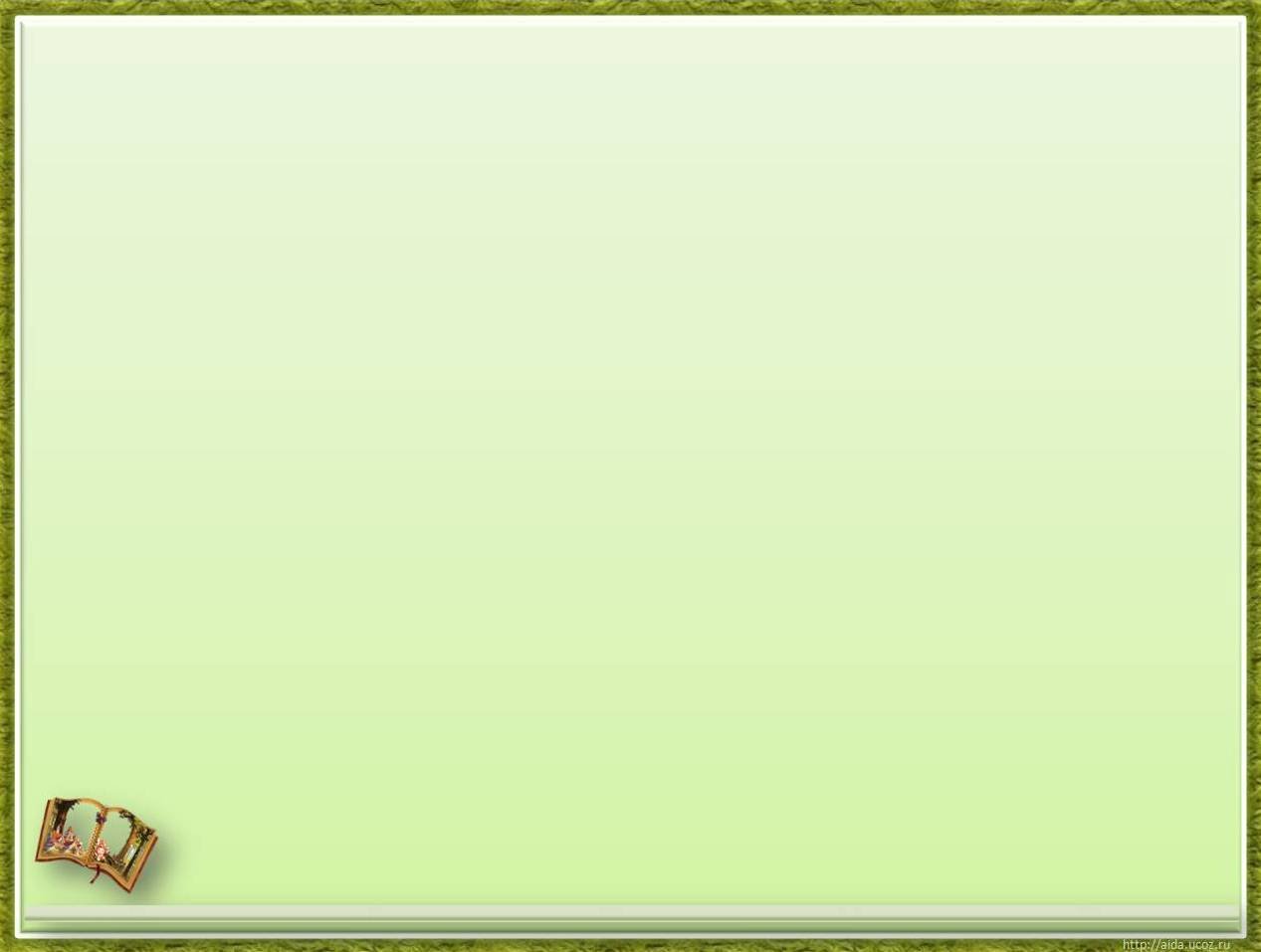 Оформление списка литературы
Соблюдайте авторские права.
Размещайте в презентации ссылки на источники использованных материалов  img22.jpg
Располагайте список литературы в алфавитном порядке.
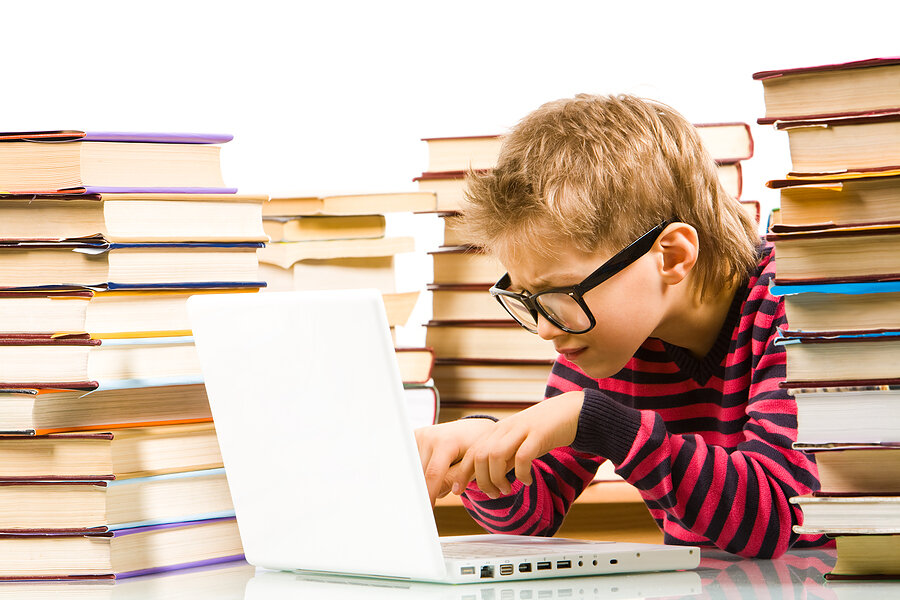 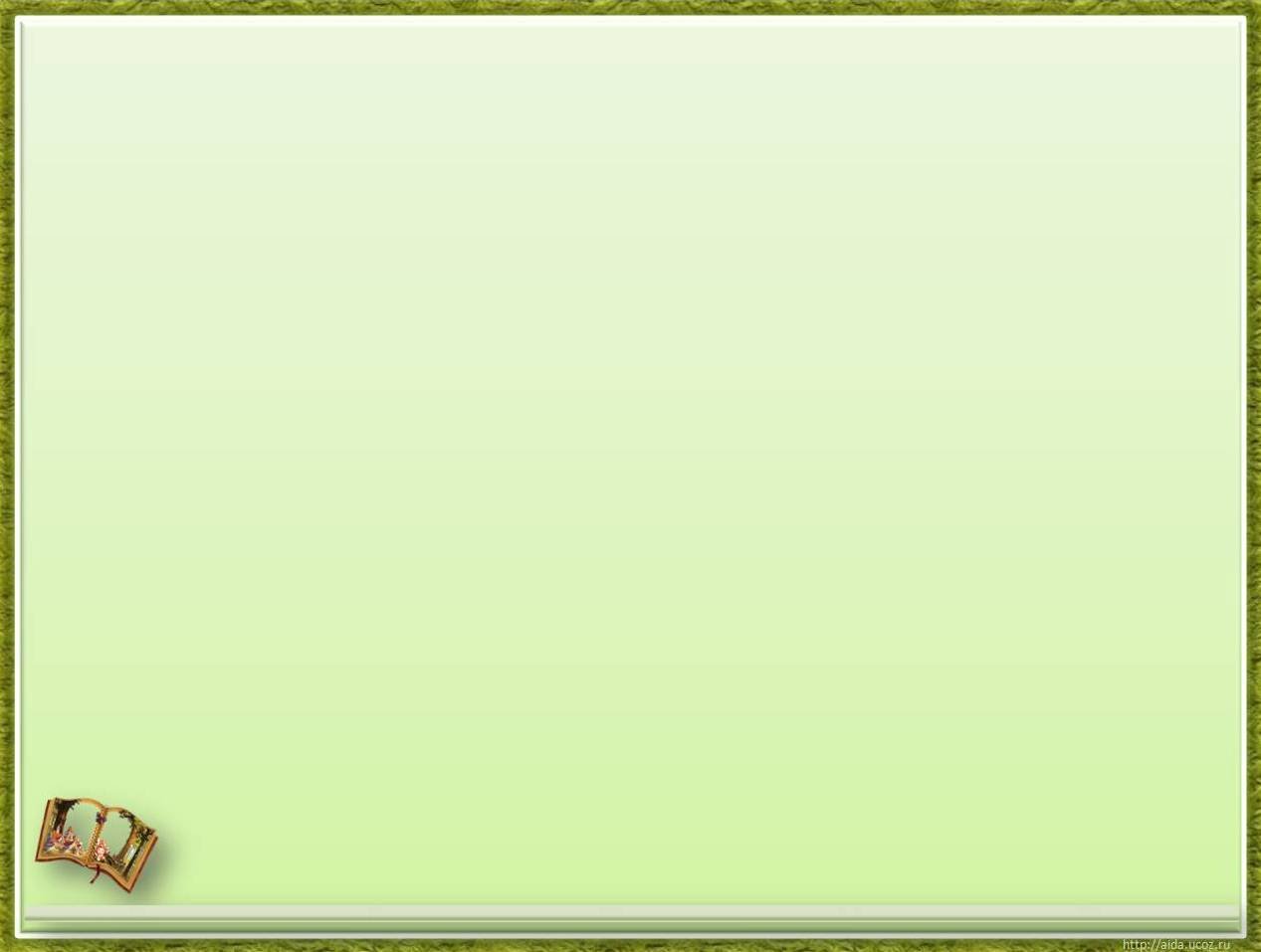 Что делать не стоит….
Не накладывать изображения друг на друга. 
Не размещать много рисунков на одном слайде.
Не мельчите.
.
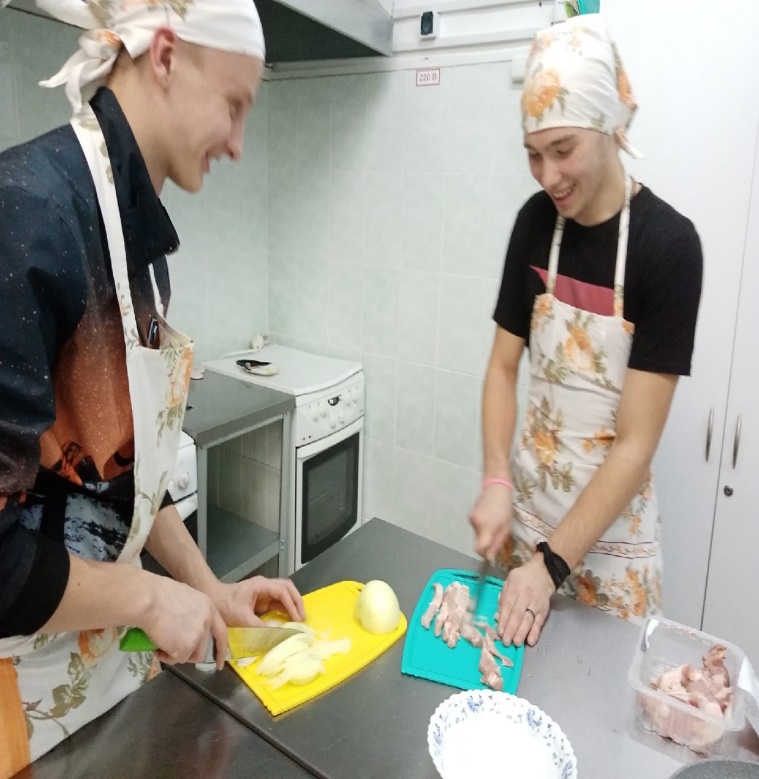 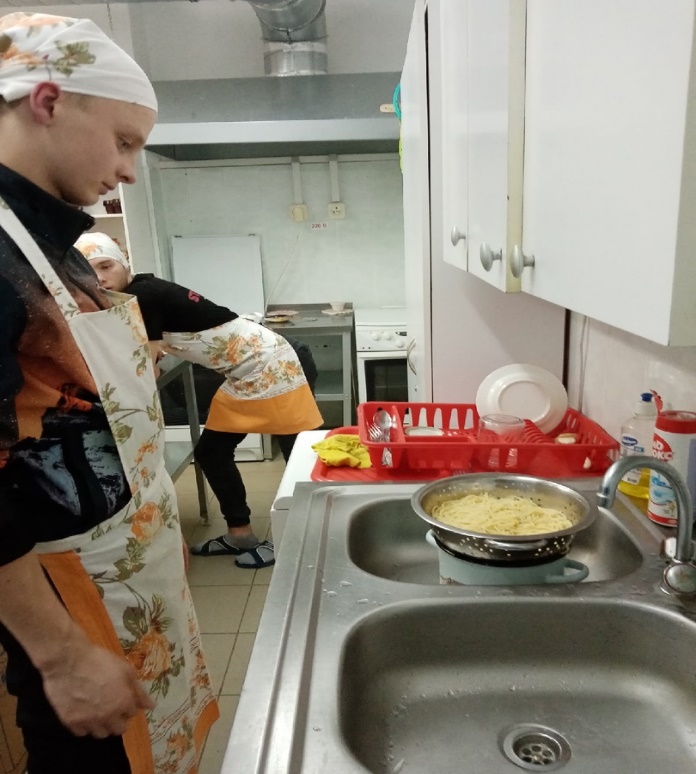 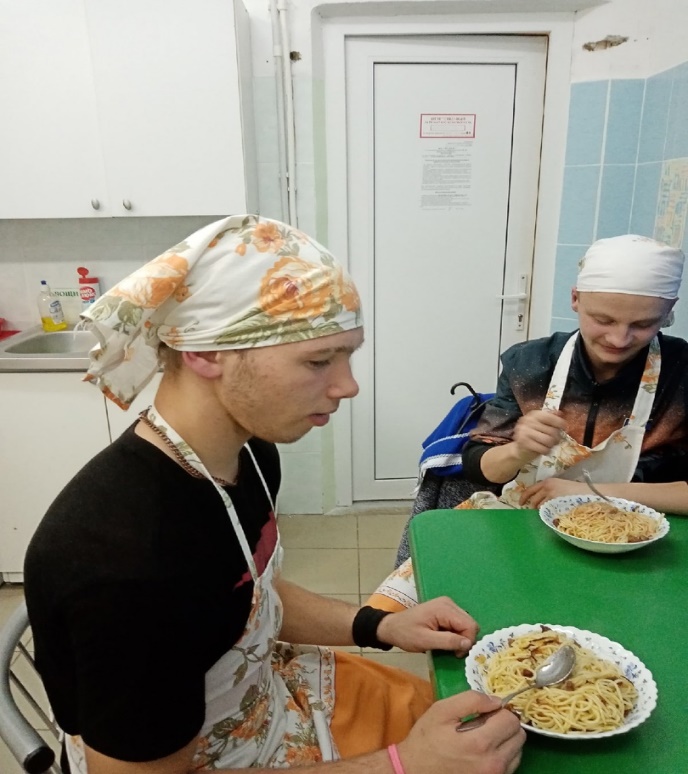 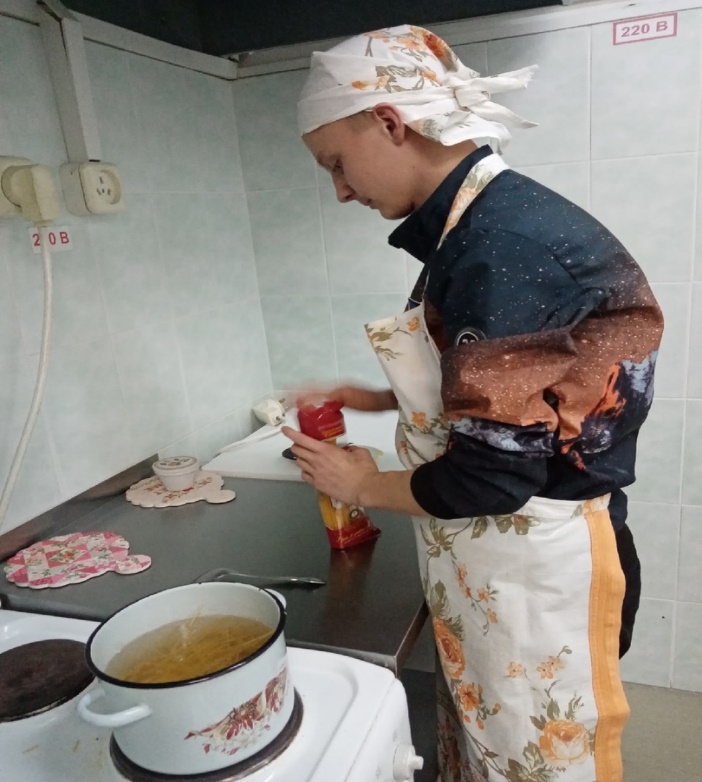 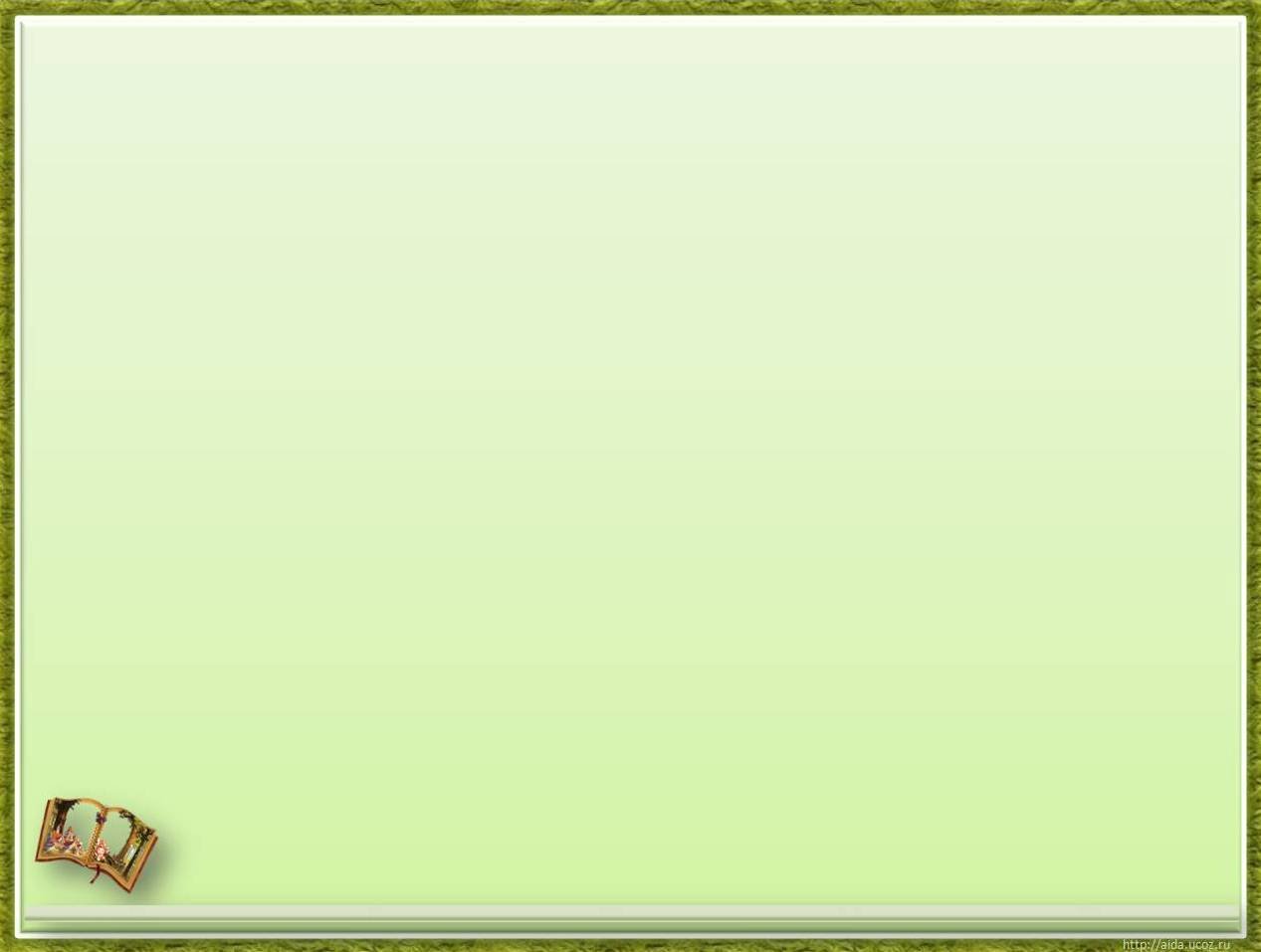 Спасибо за внимание!
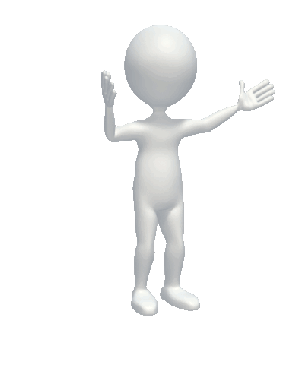